Начало года
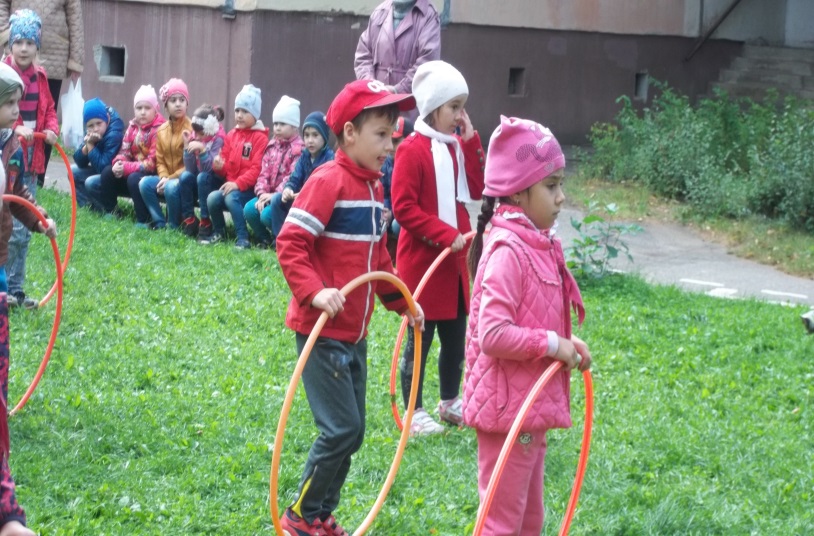 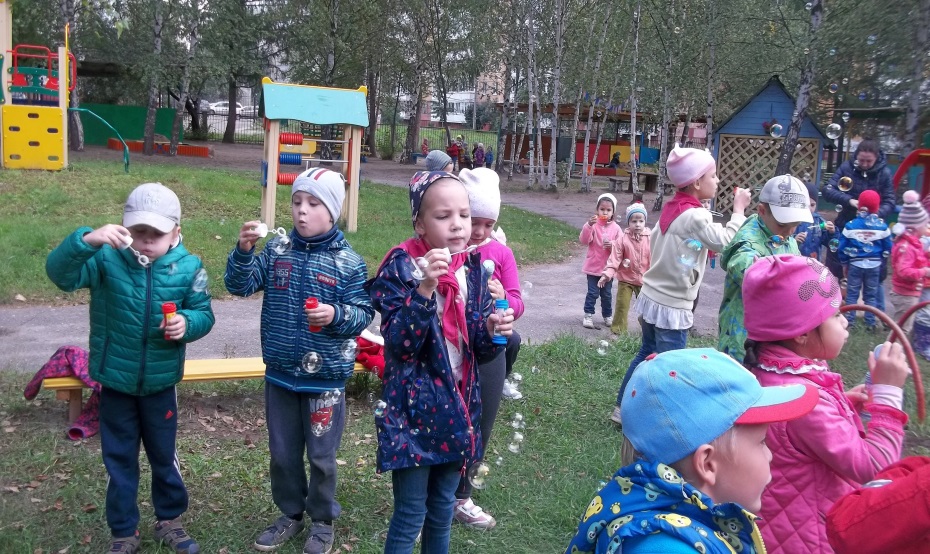 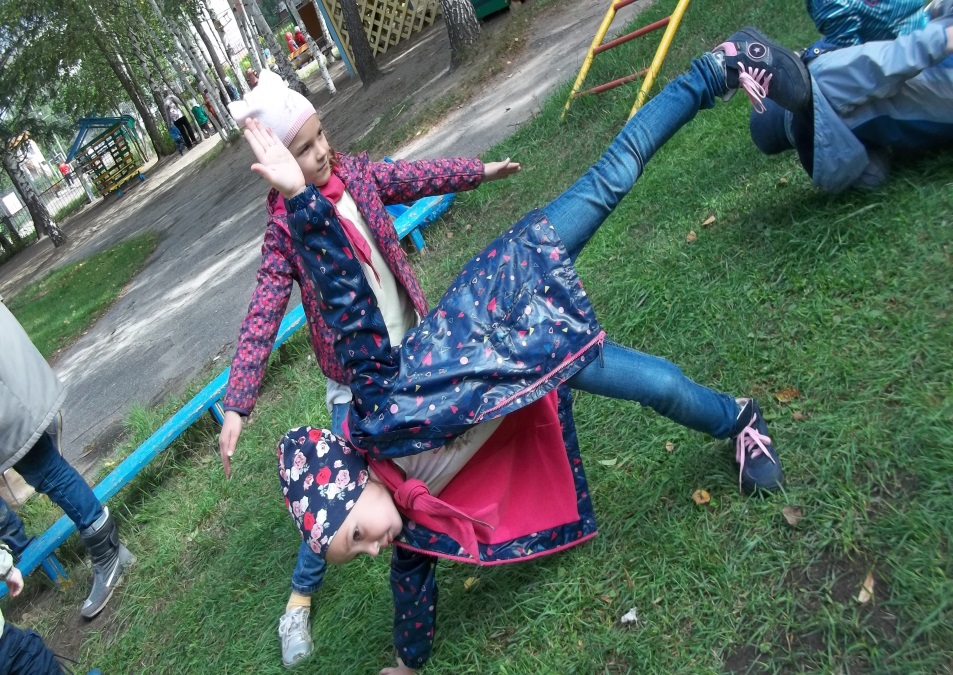 Осенний праздник
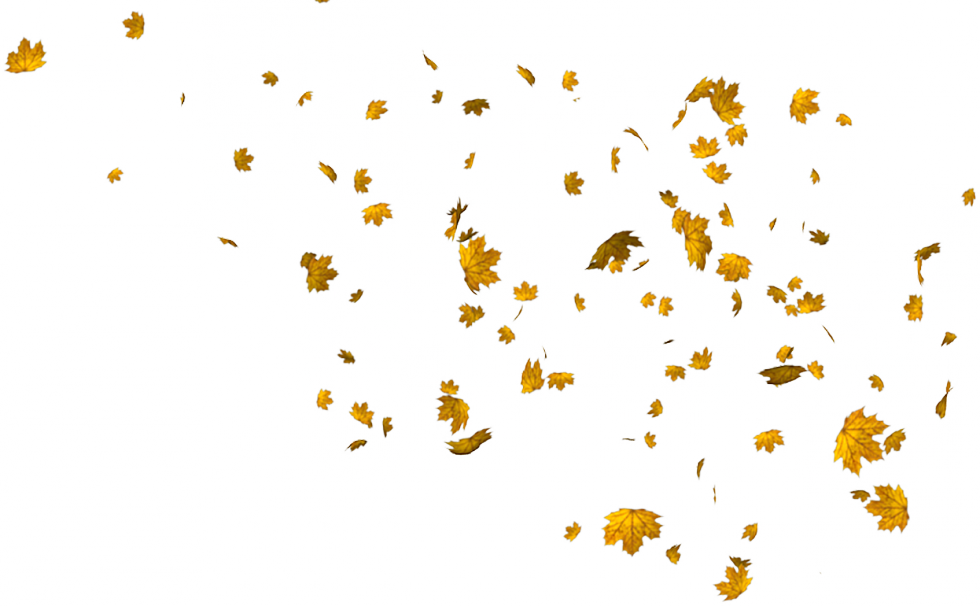 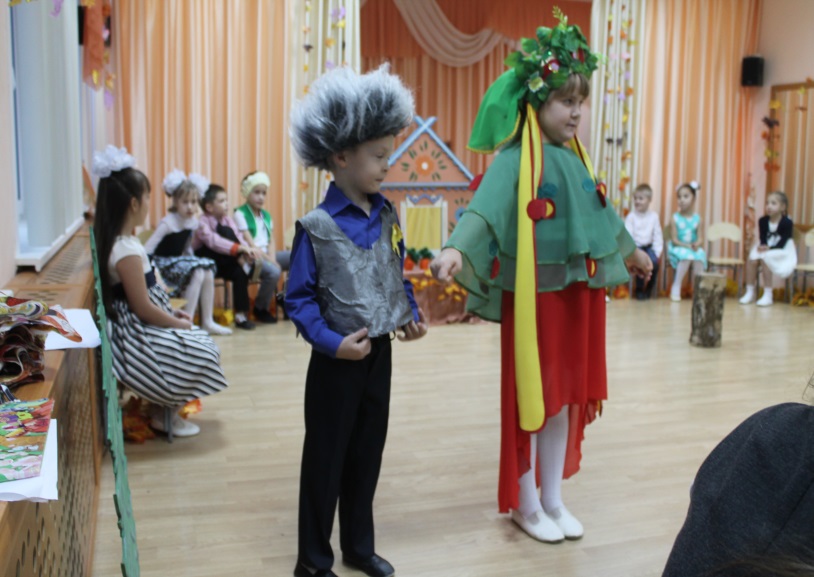 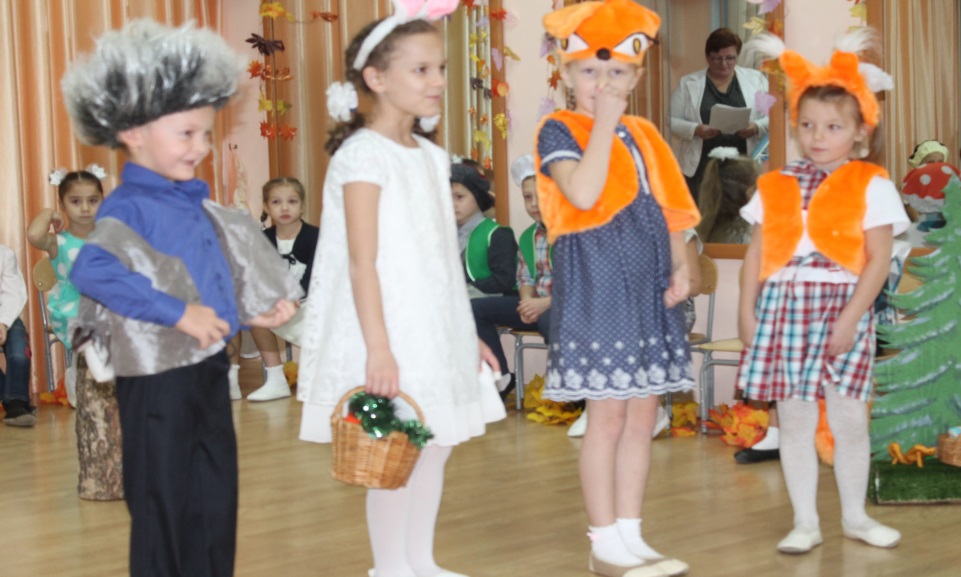 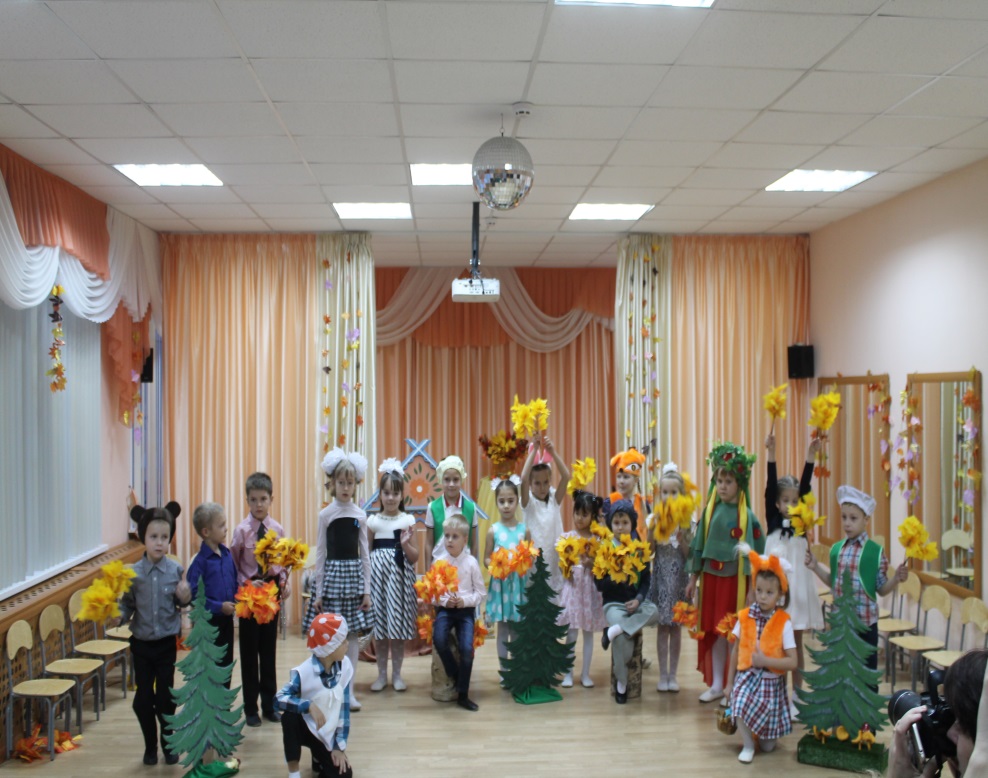 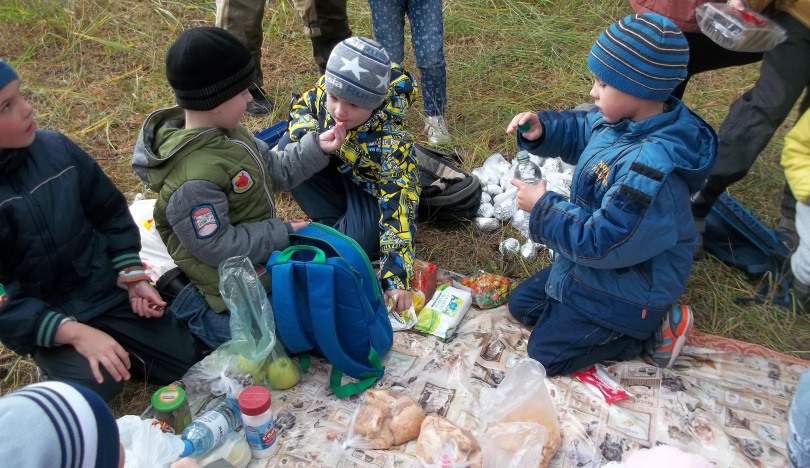 Поход
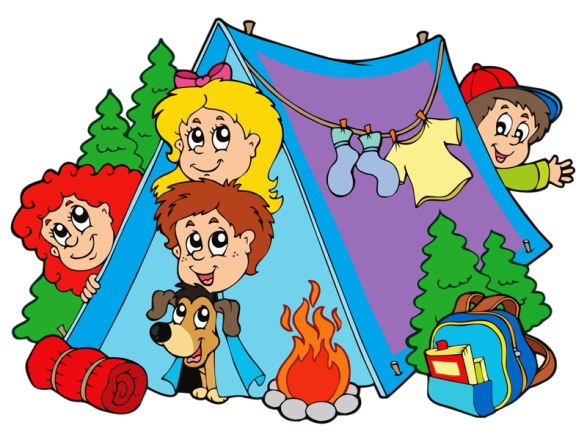 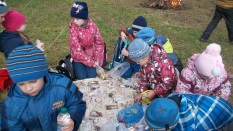 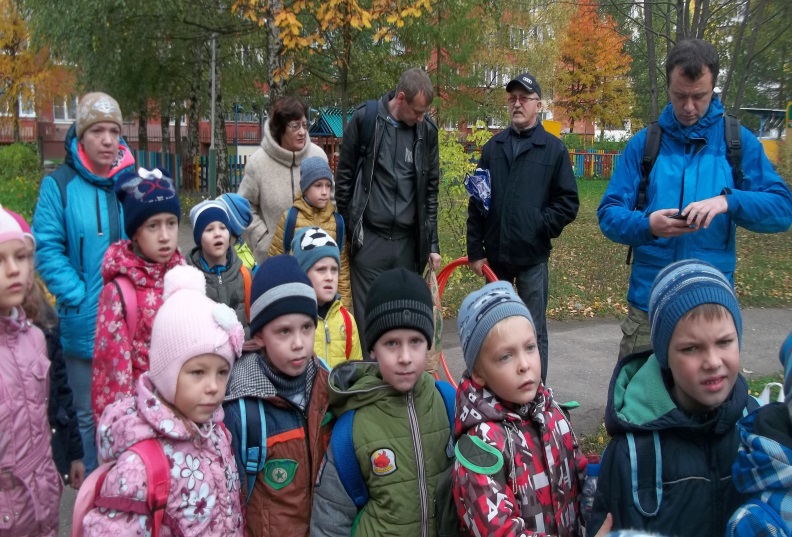 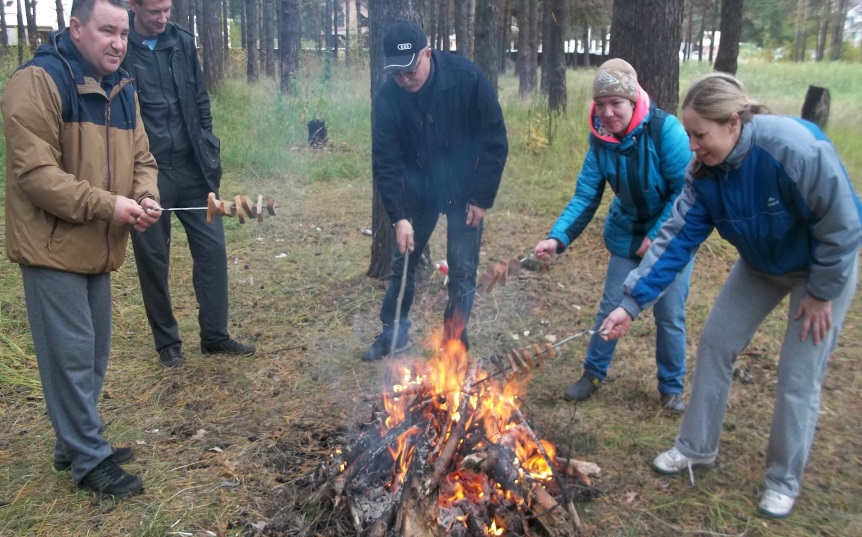 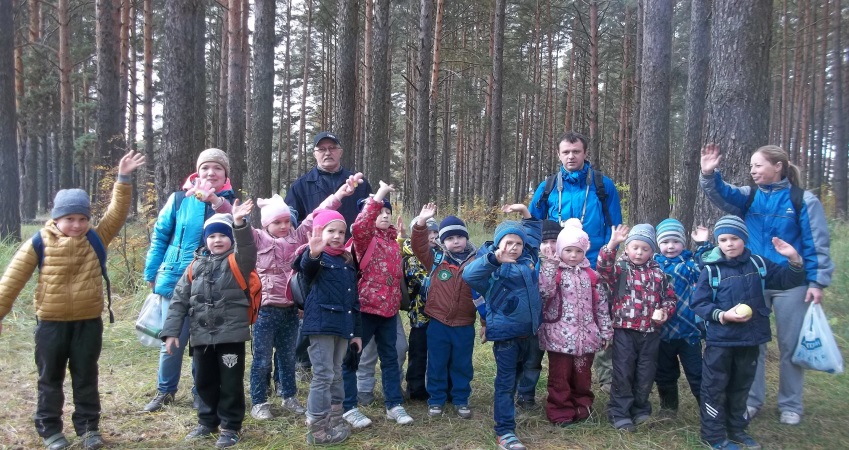 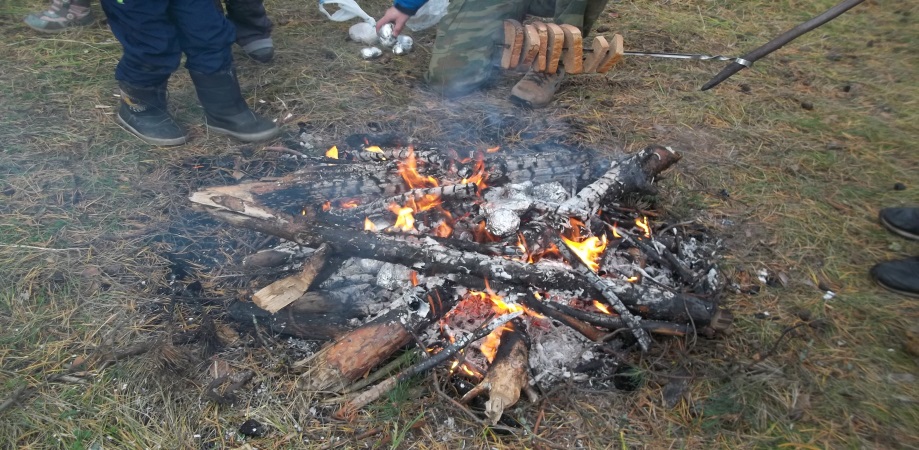 Проектная деятельность
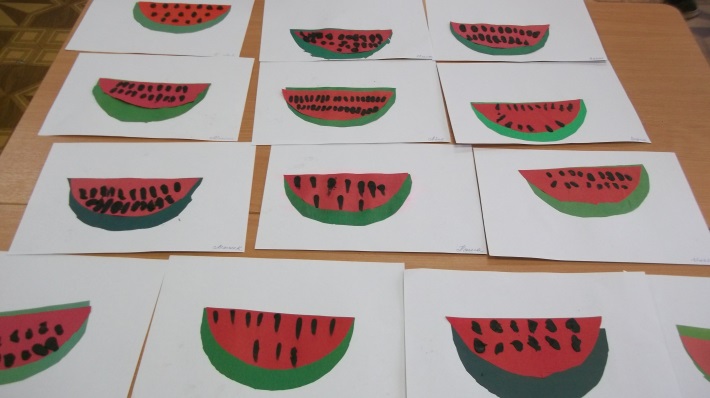 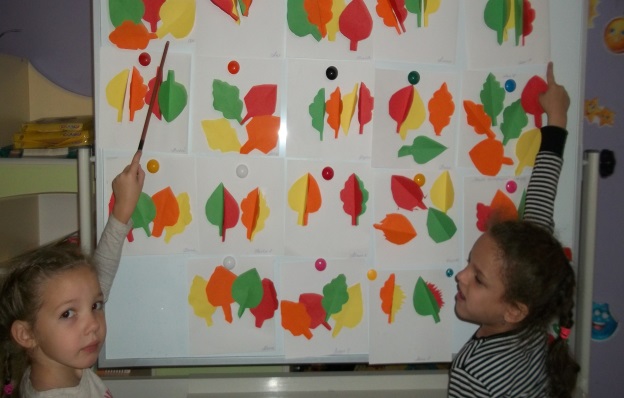 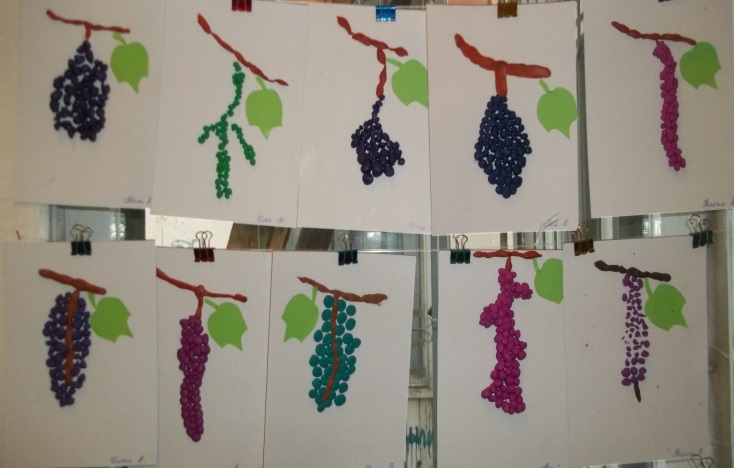 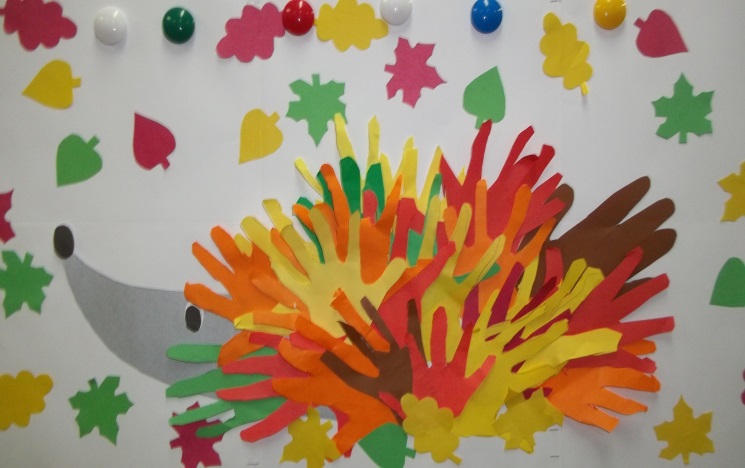 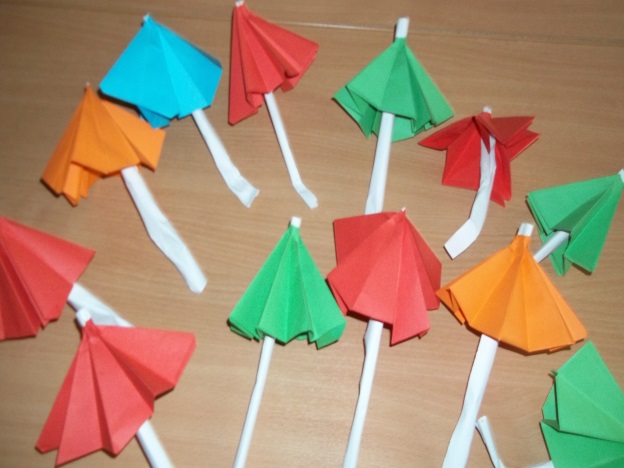 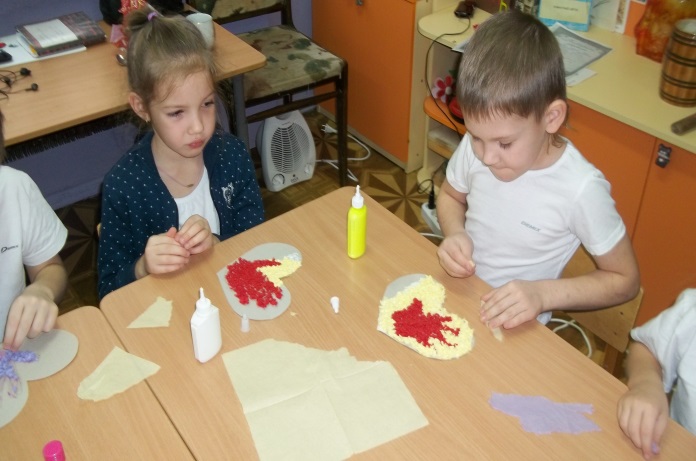 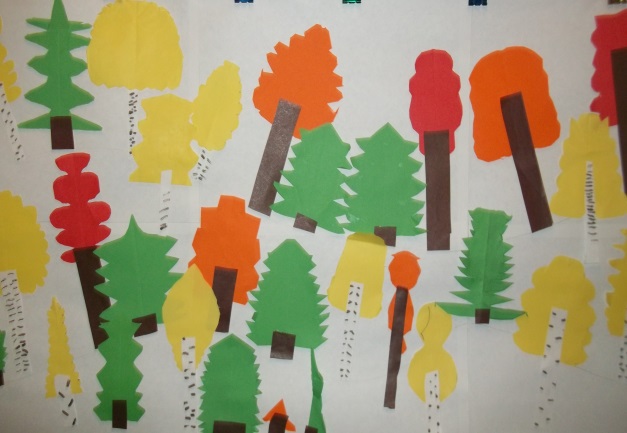 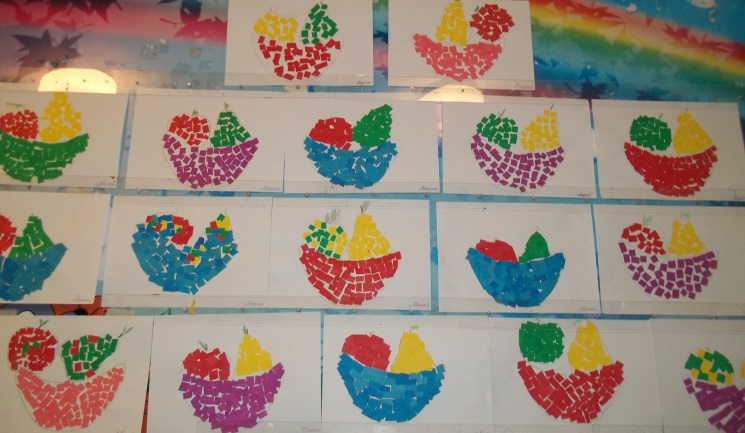 Мы играем в футбол
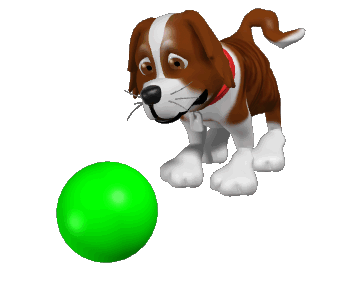 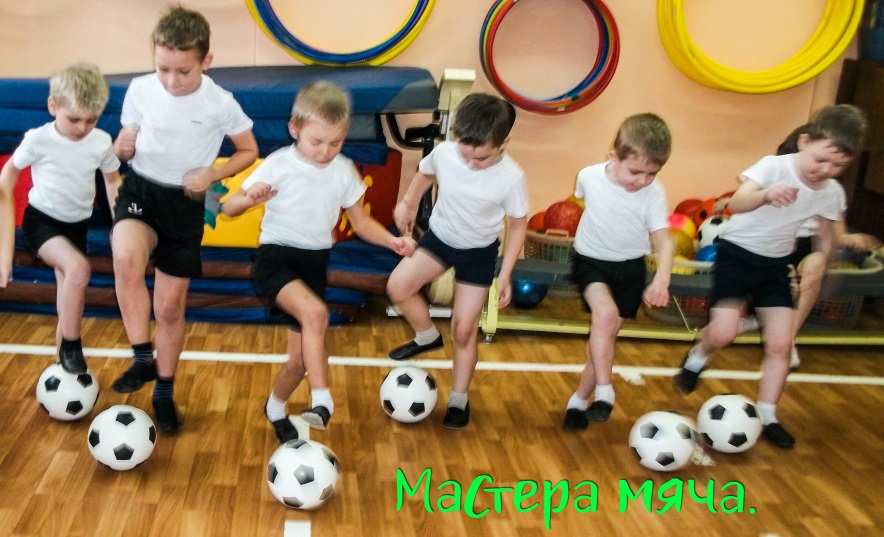 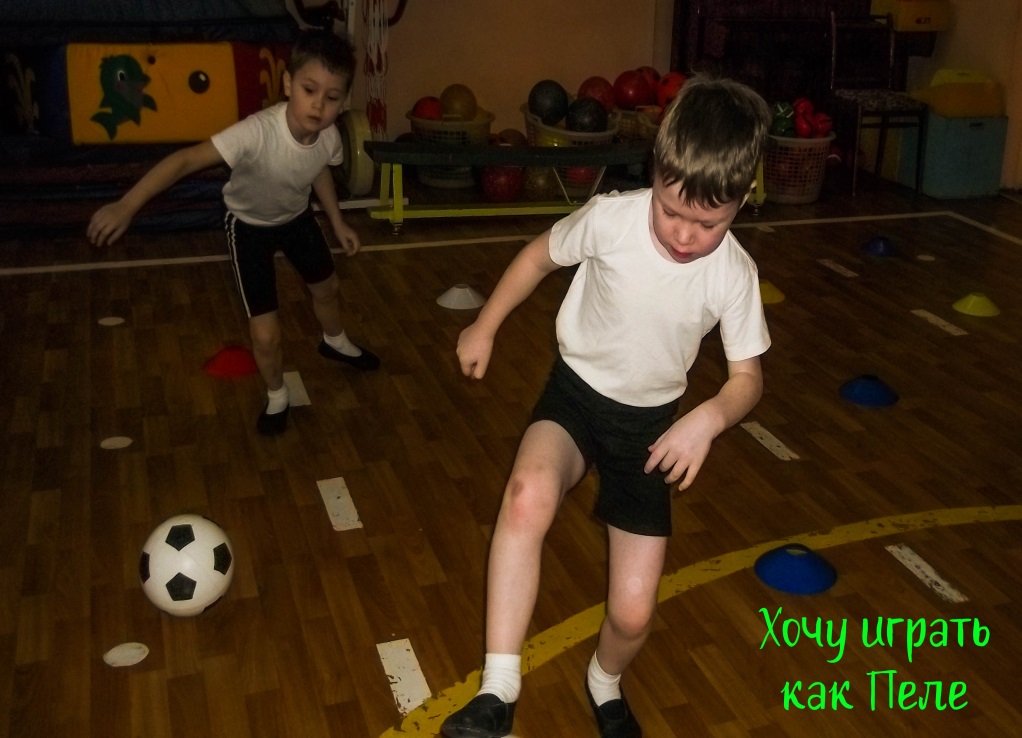 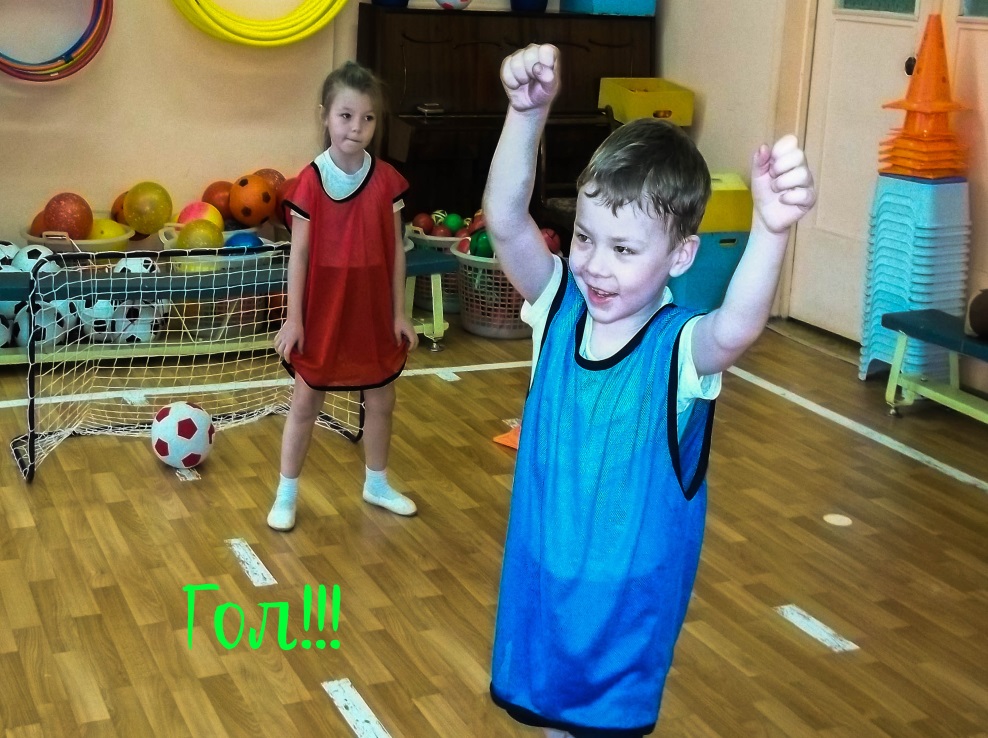 Новогодняя футбольная елка
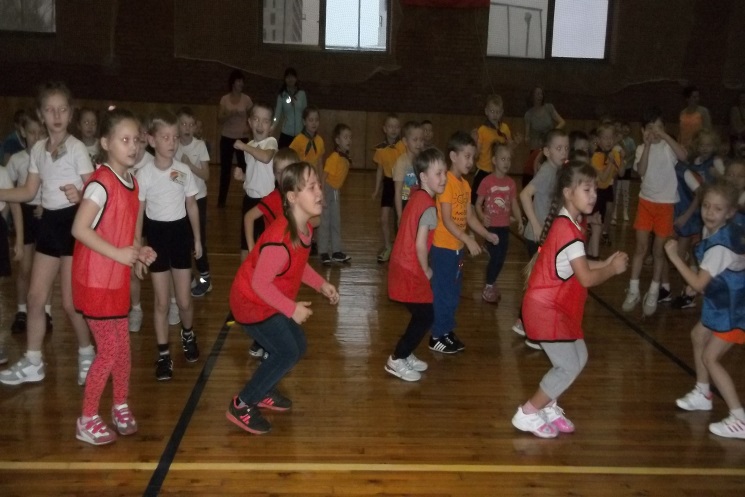 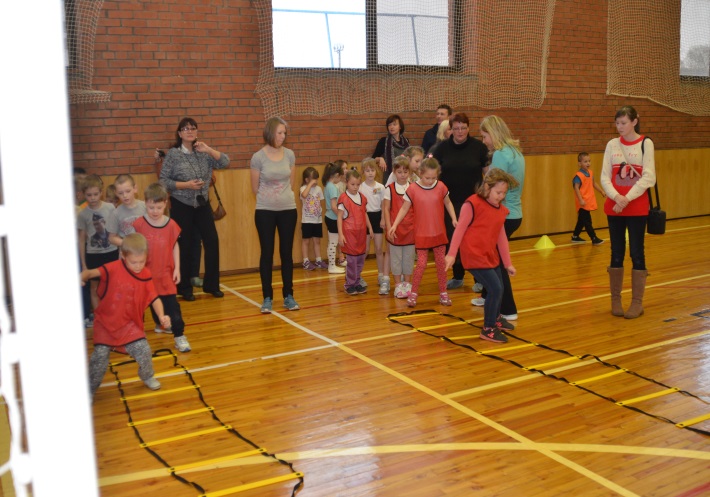 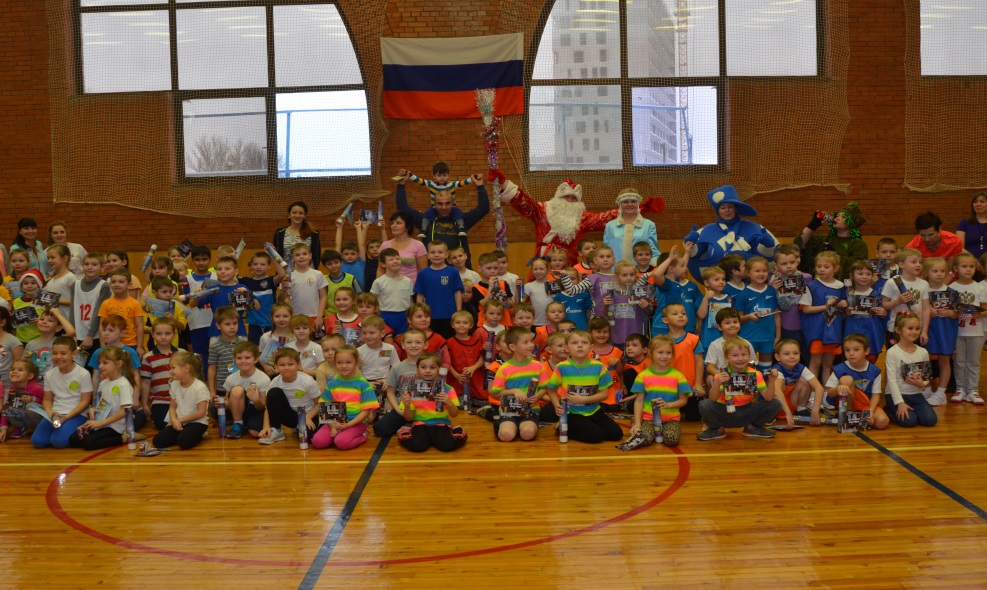 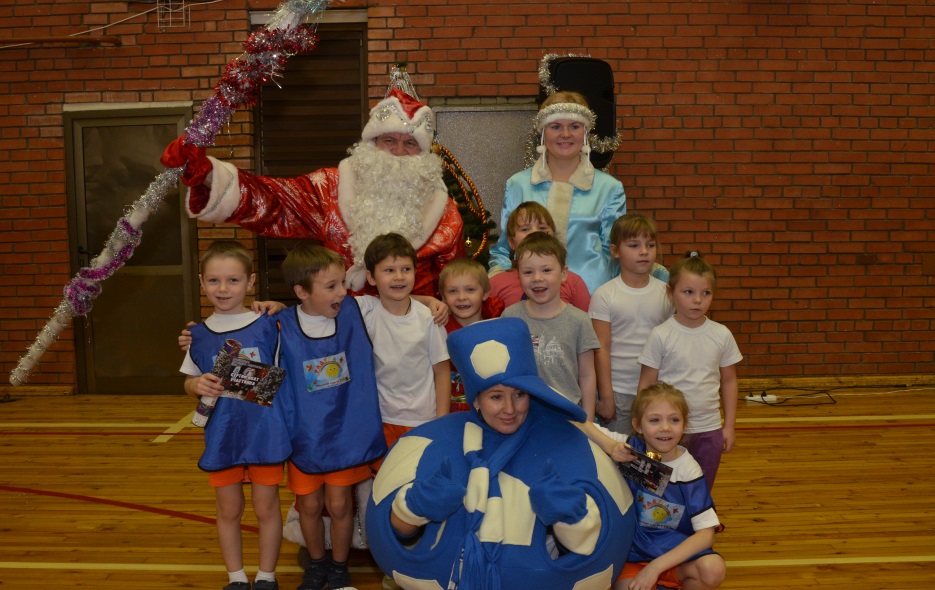 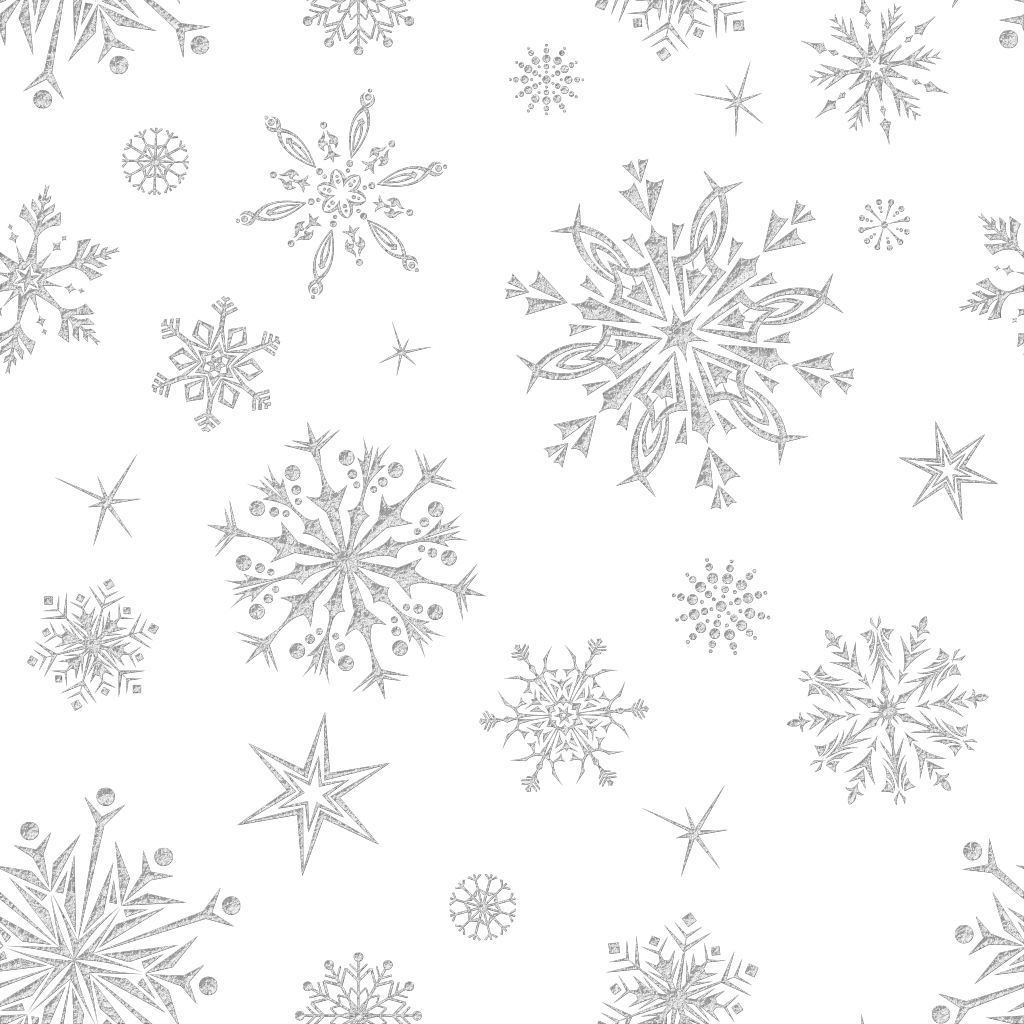 Новогодний маскарад
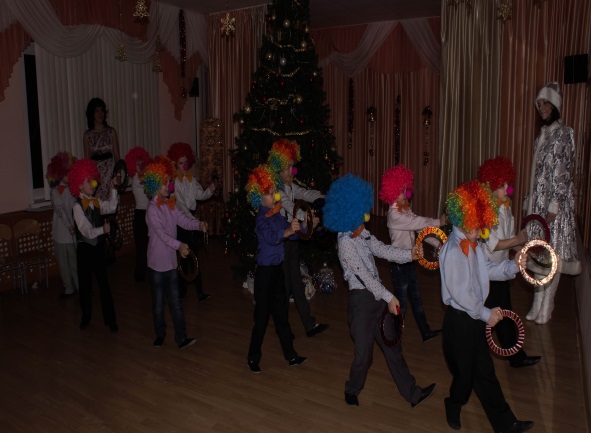 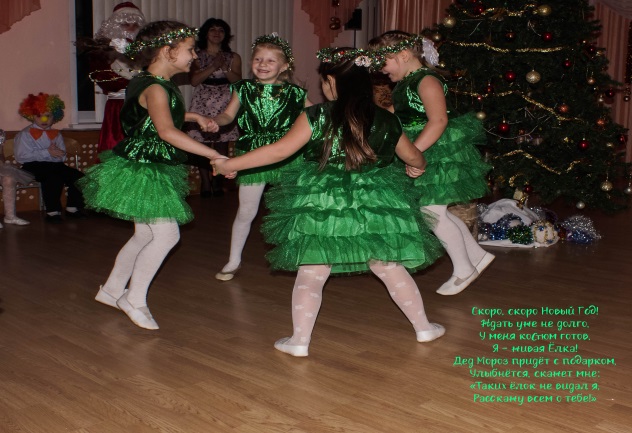 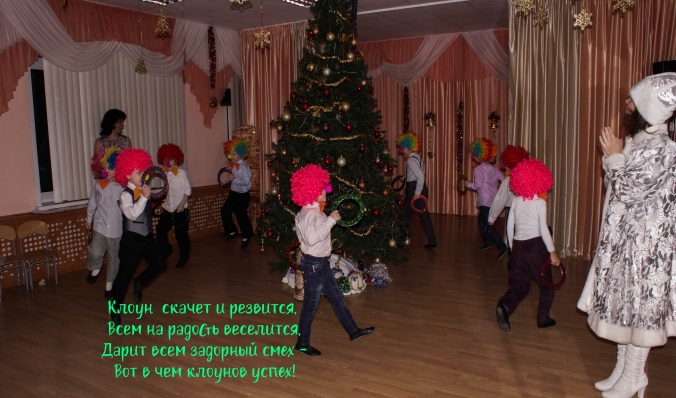 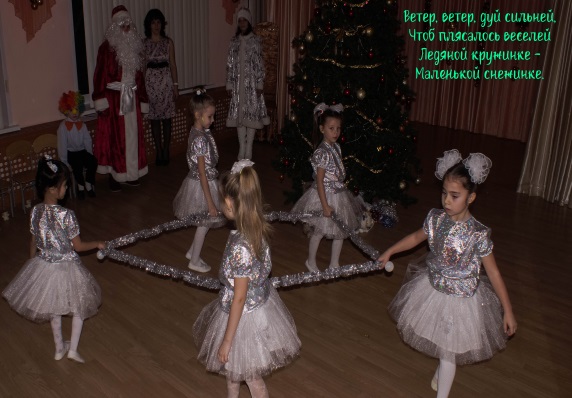 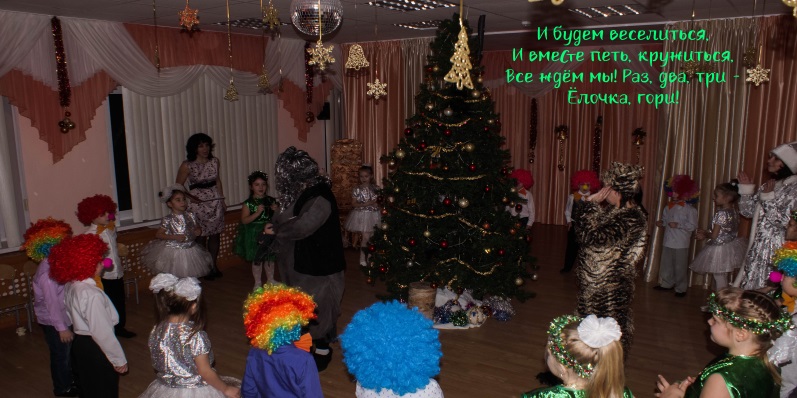 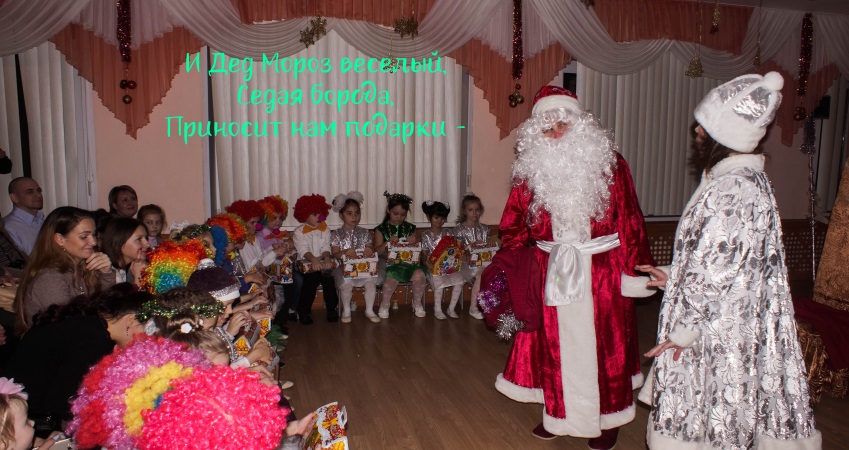 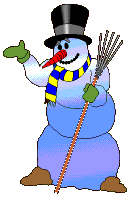 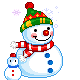 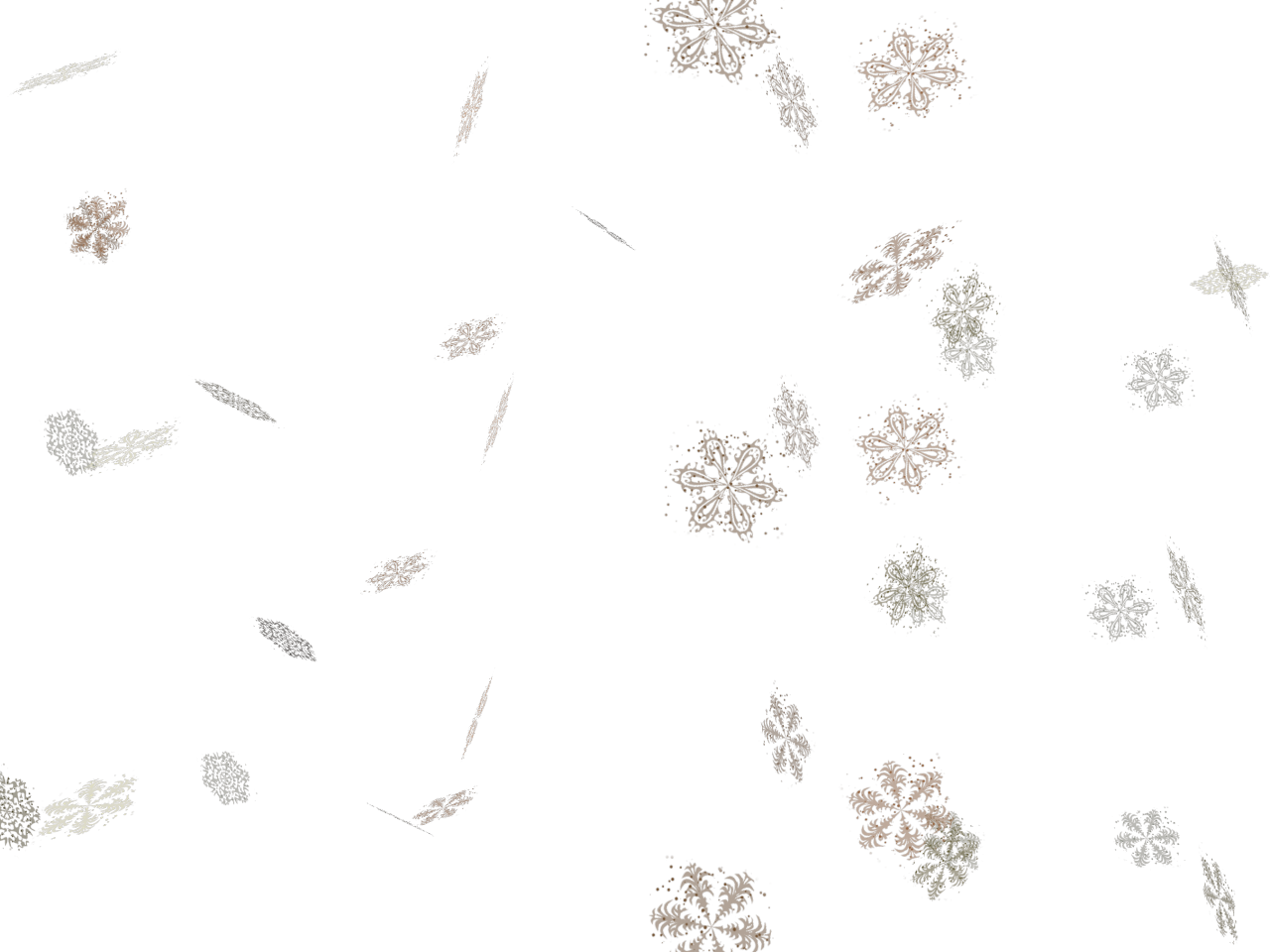 Дискотека
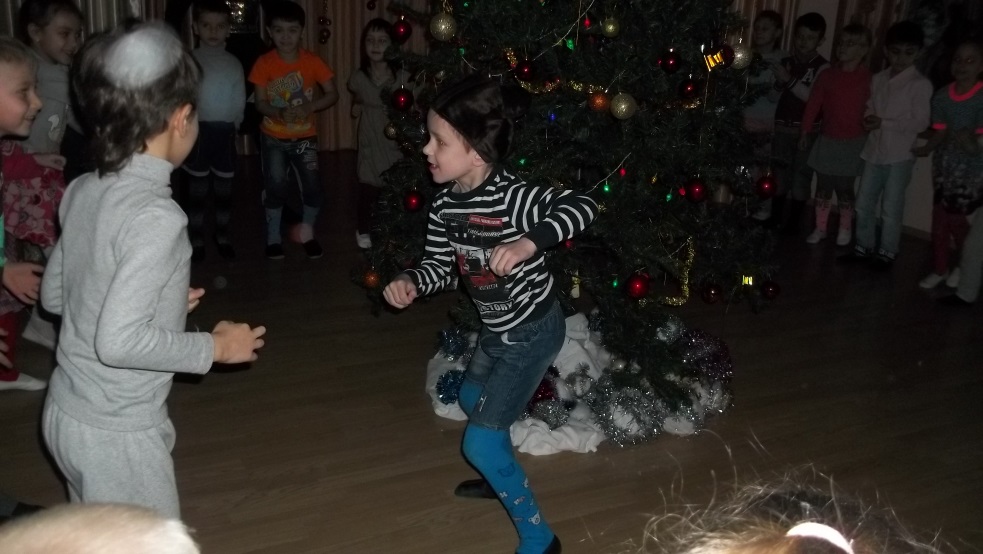 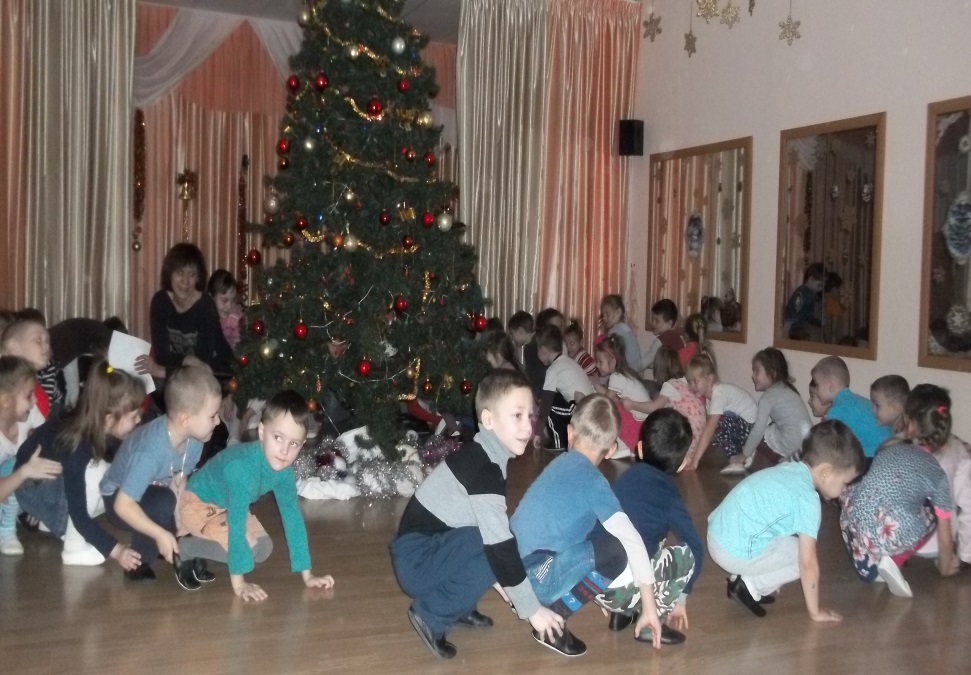 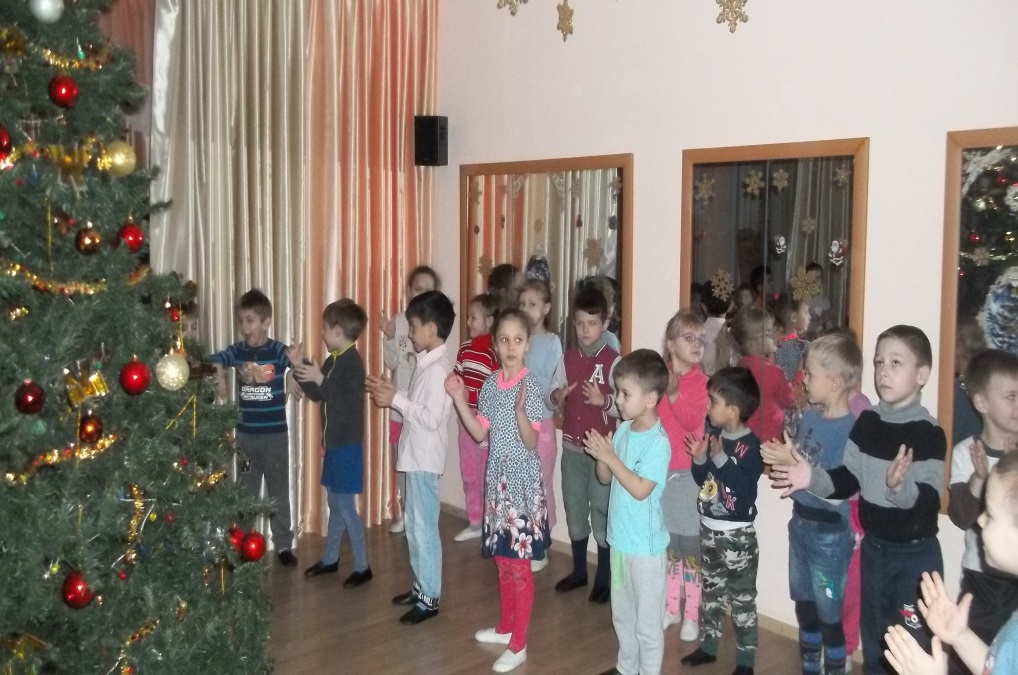 Проектная деятельность
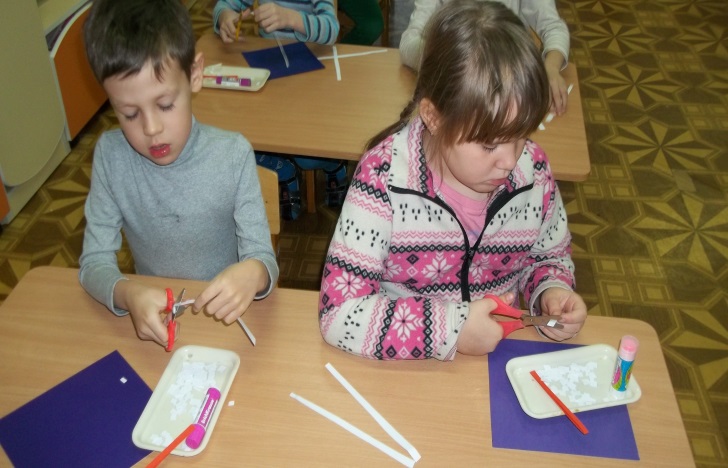 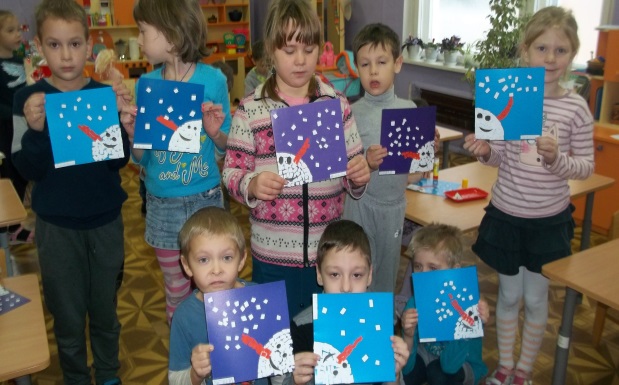 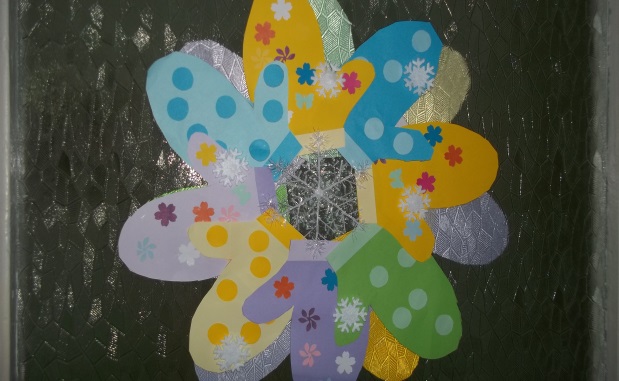 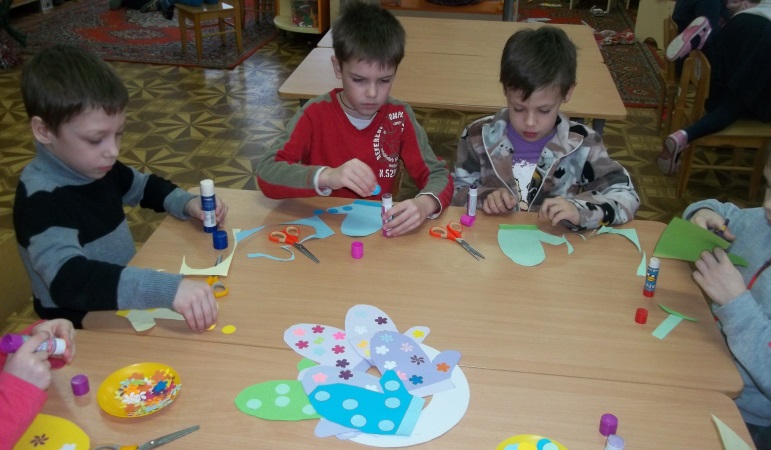 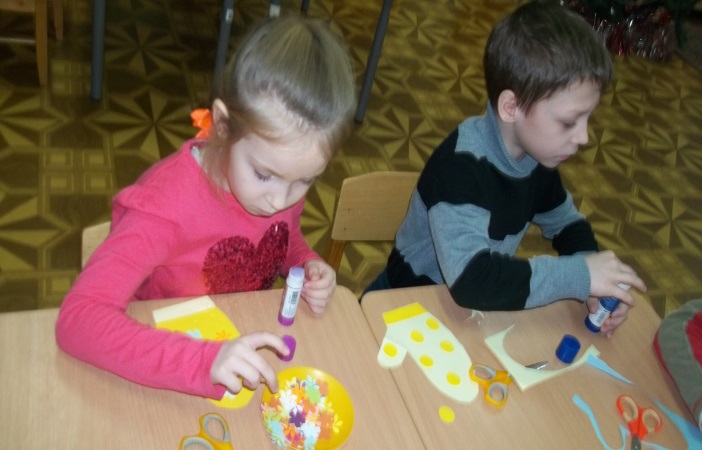 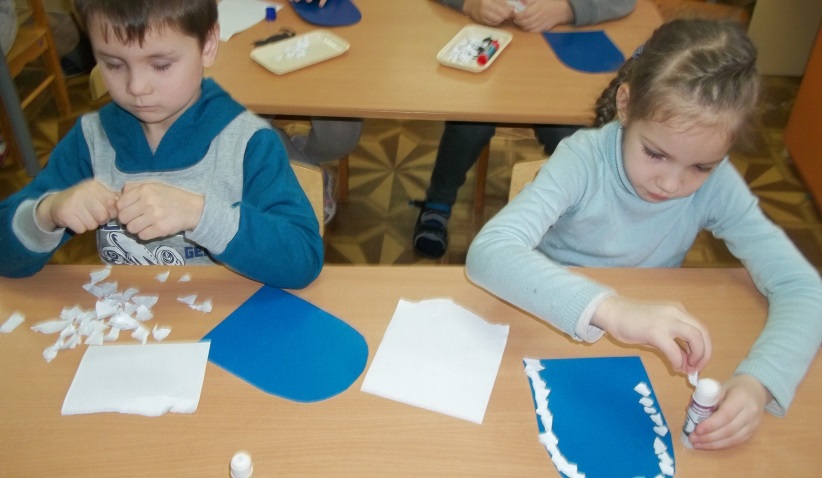 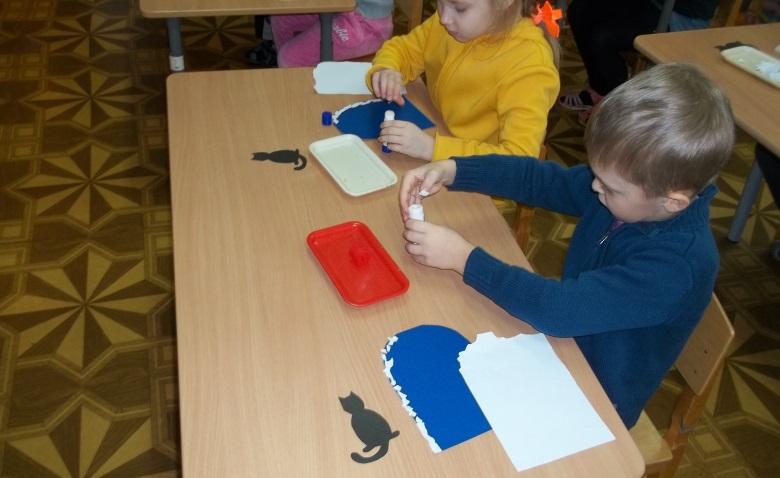 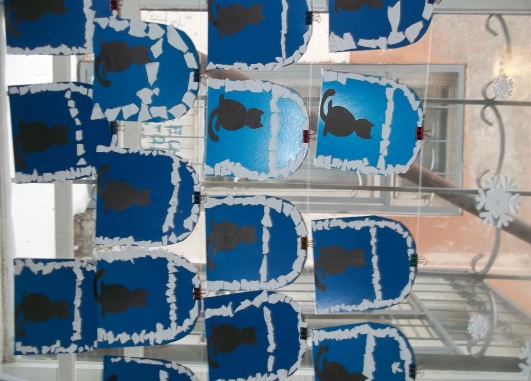 Масленица
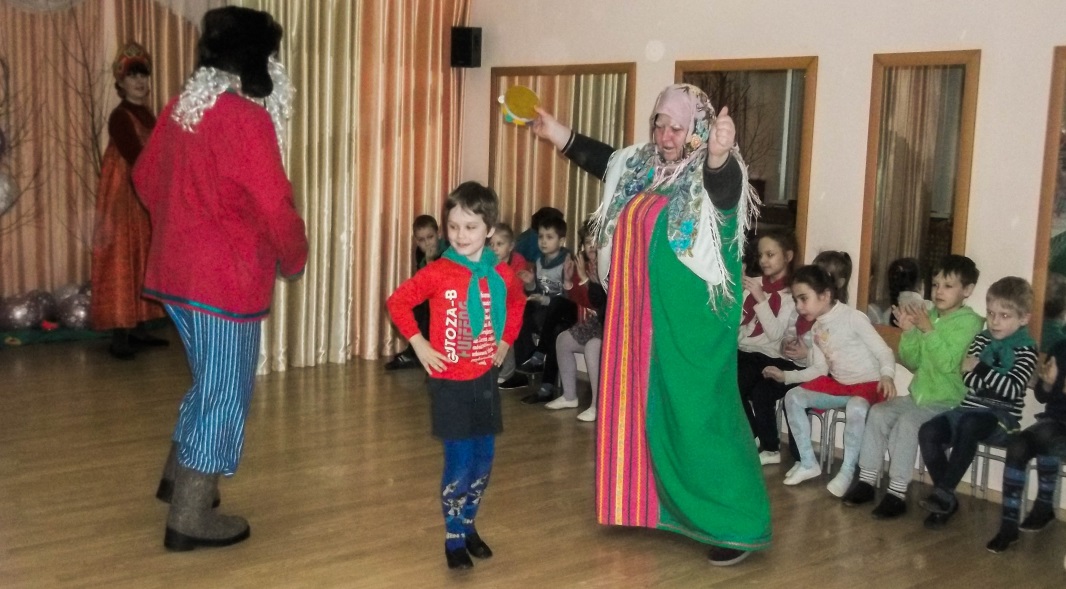 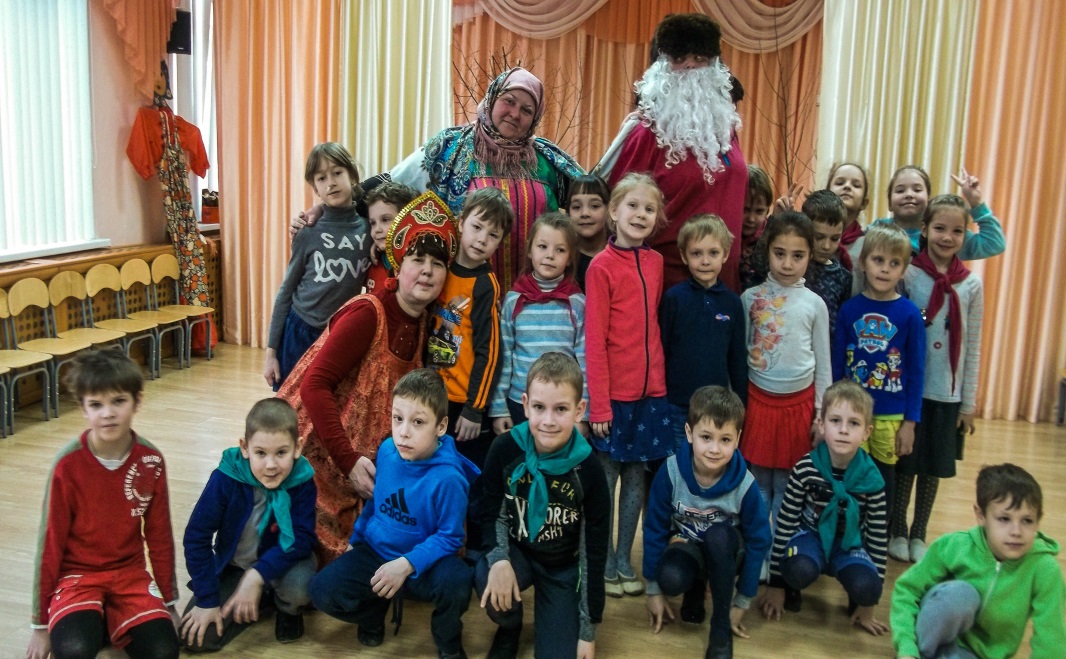 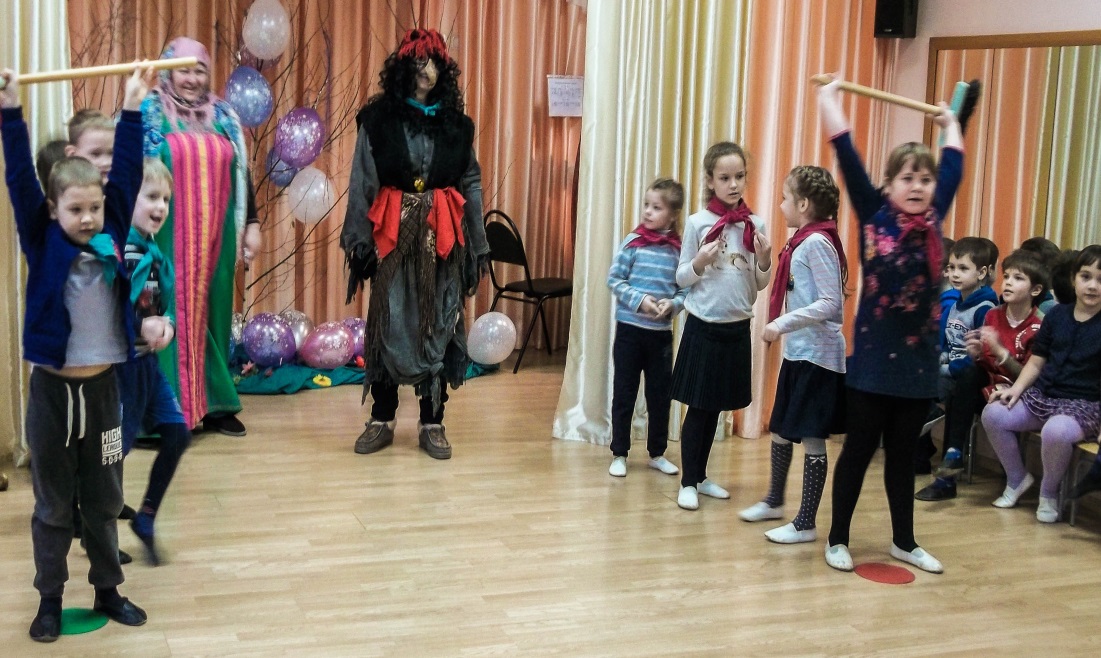 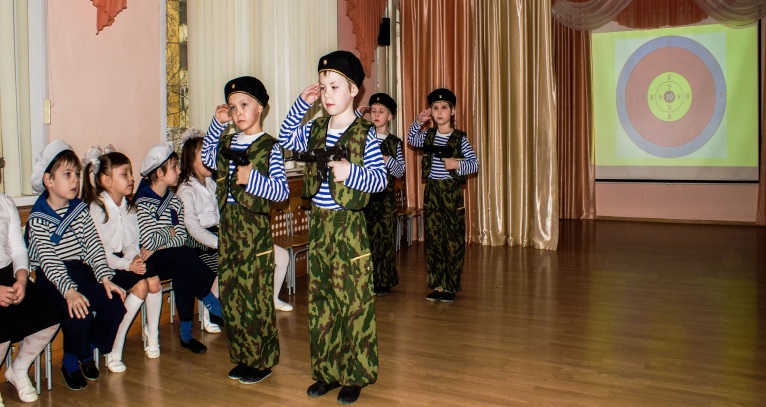 23 февраля
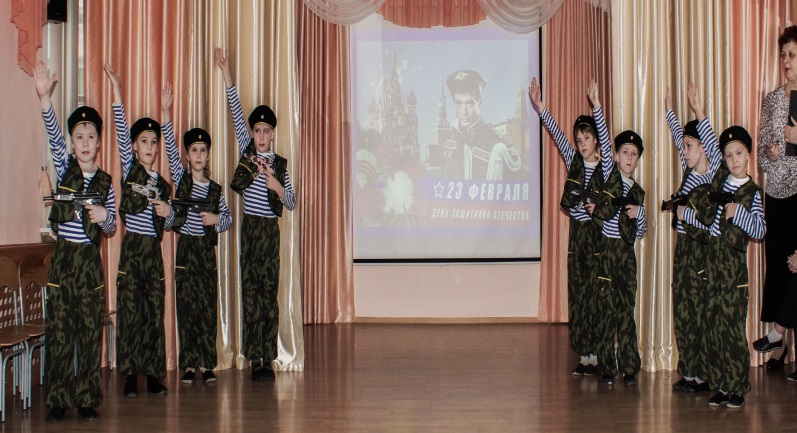 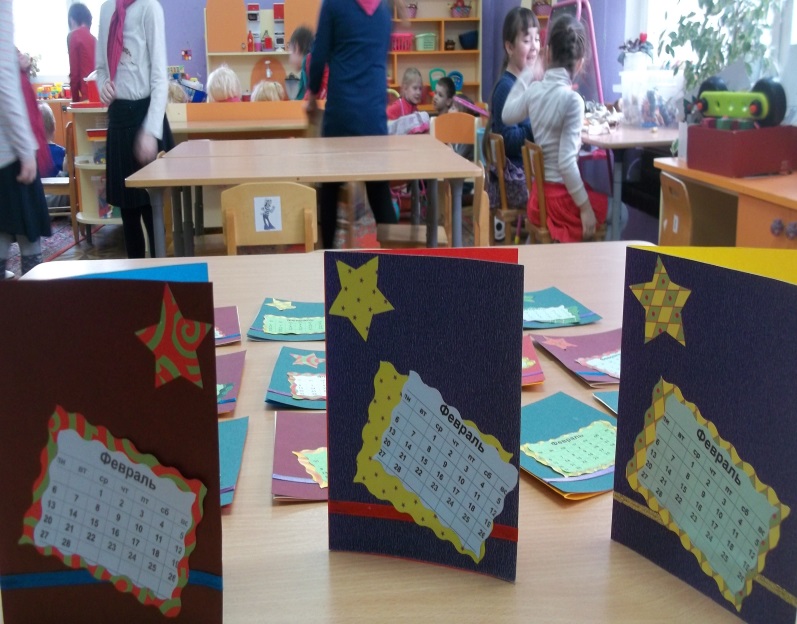 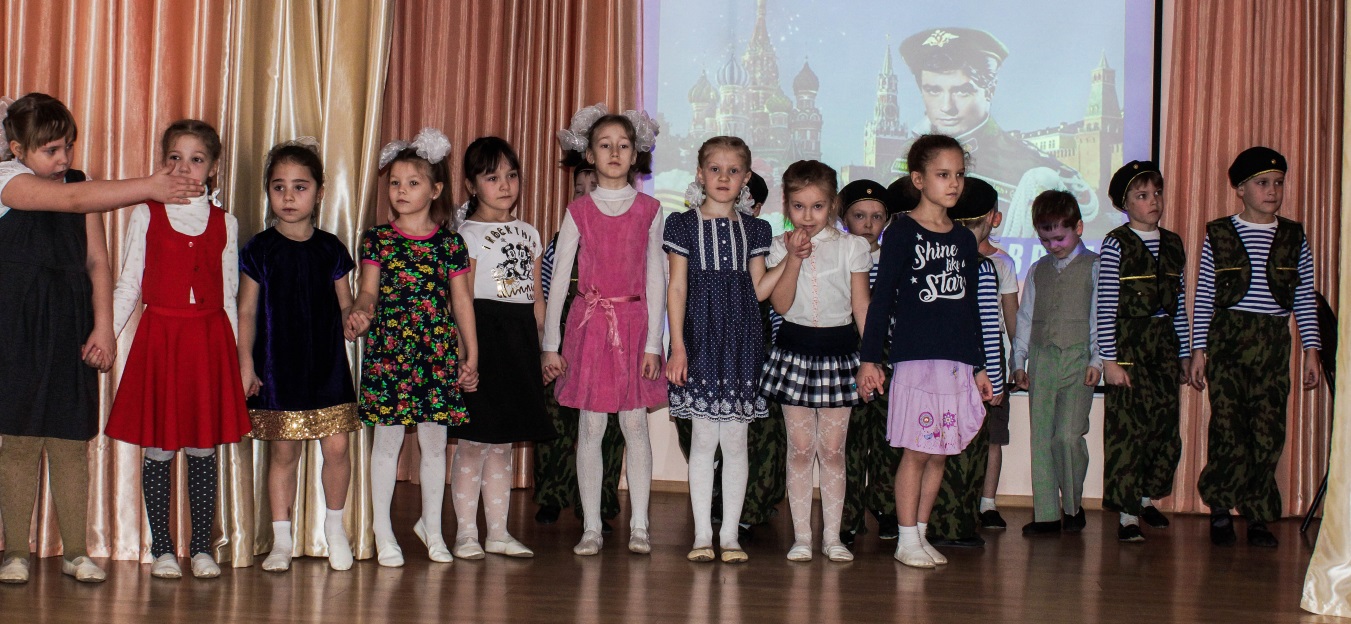 23 февраля
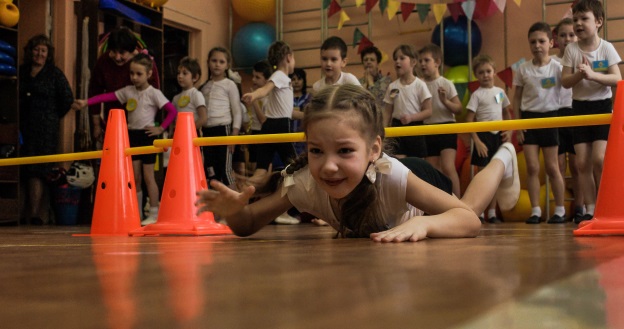 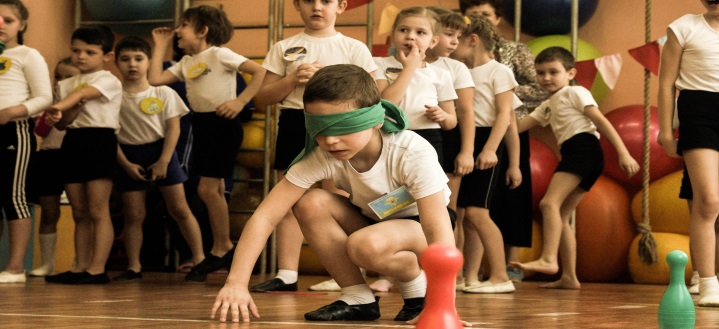 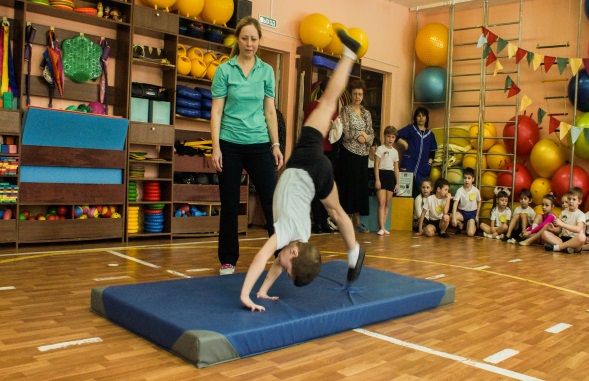 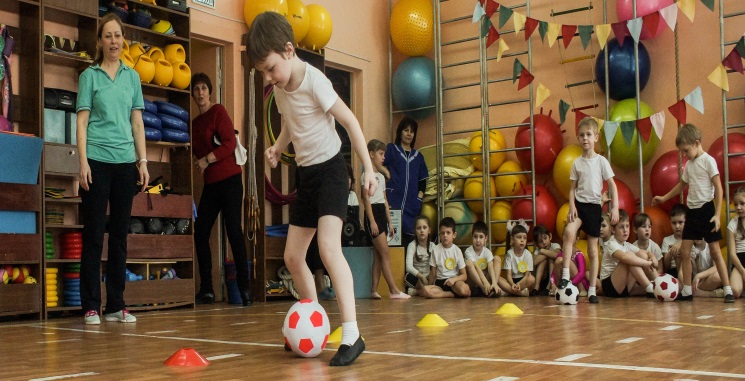 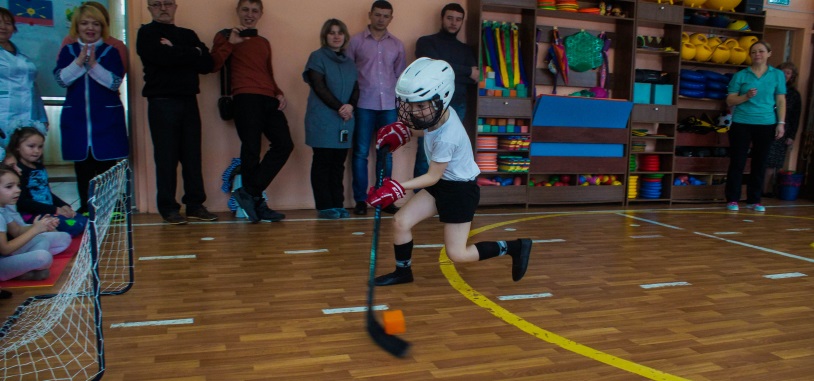 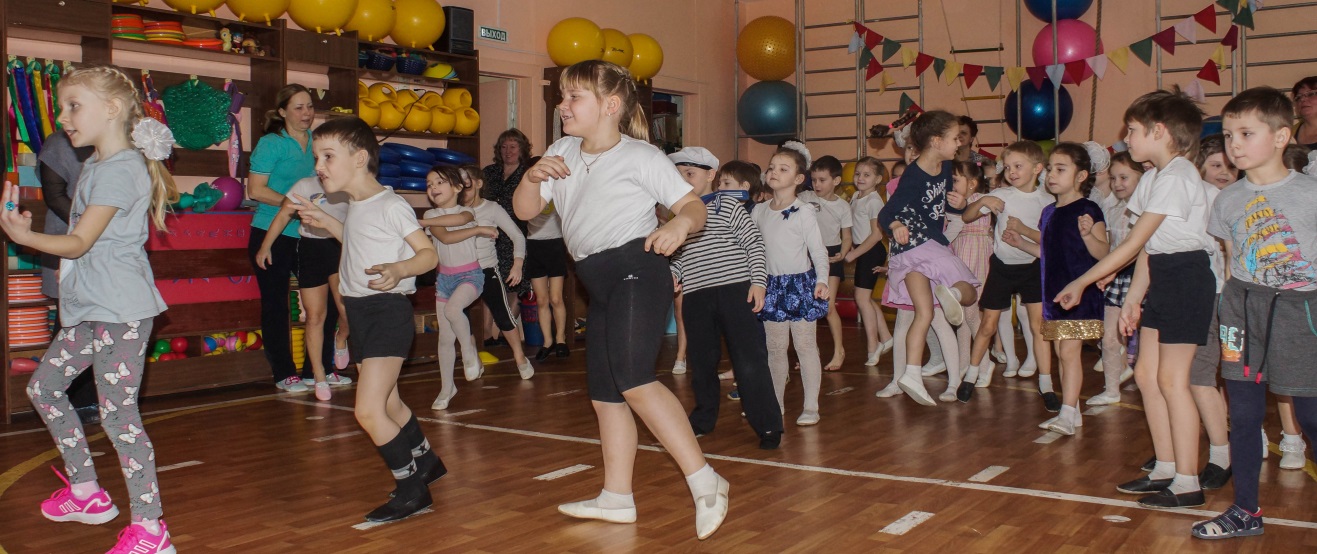 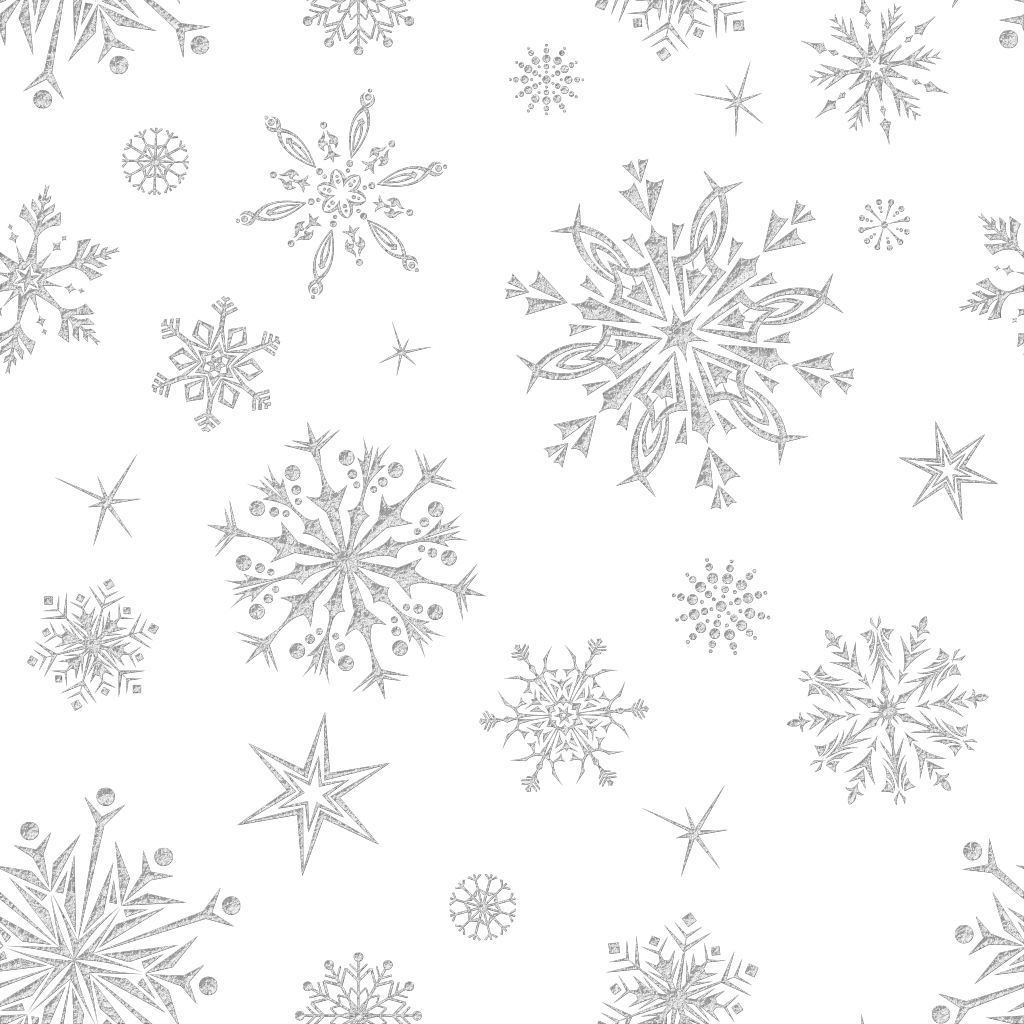 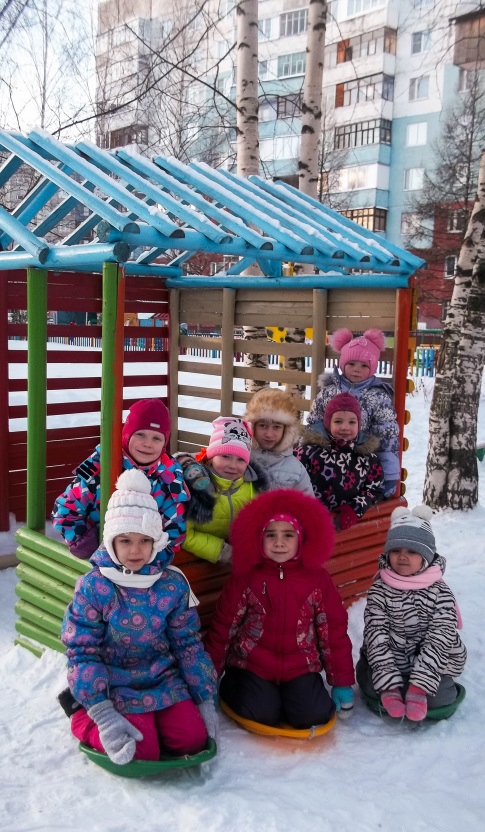 Зимняя прогулка
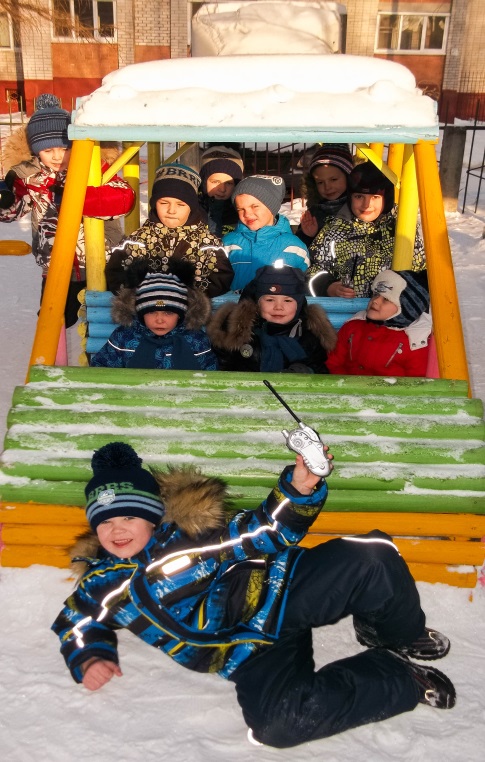 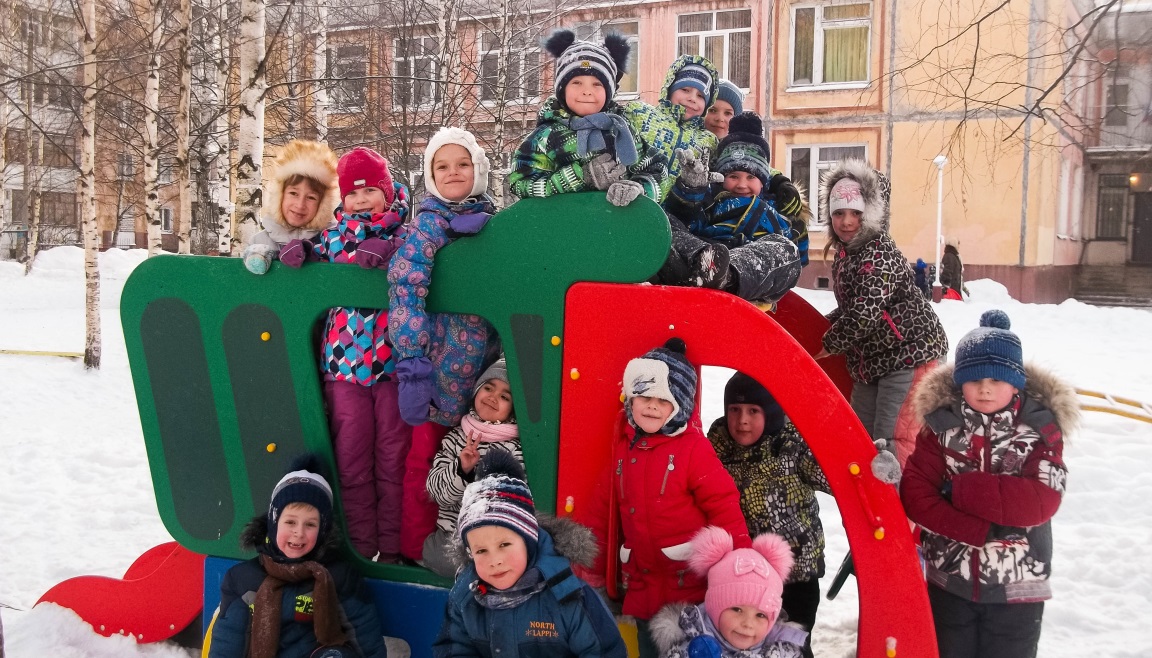 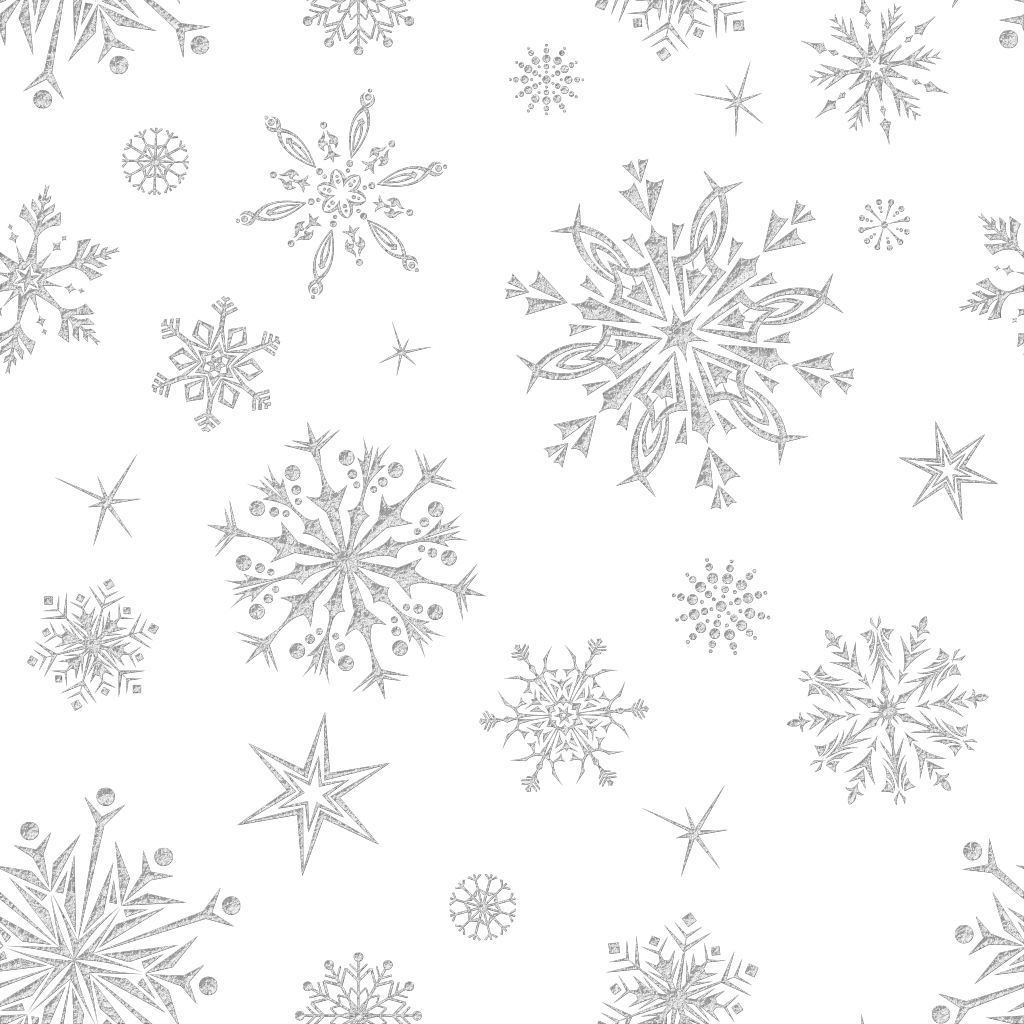 Раскрашиваем участок
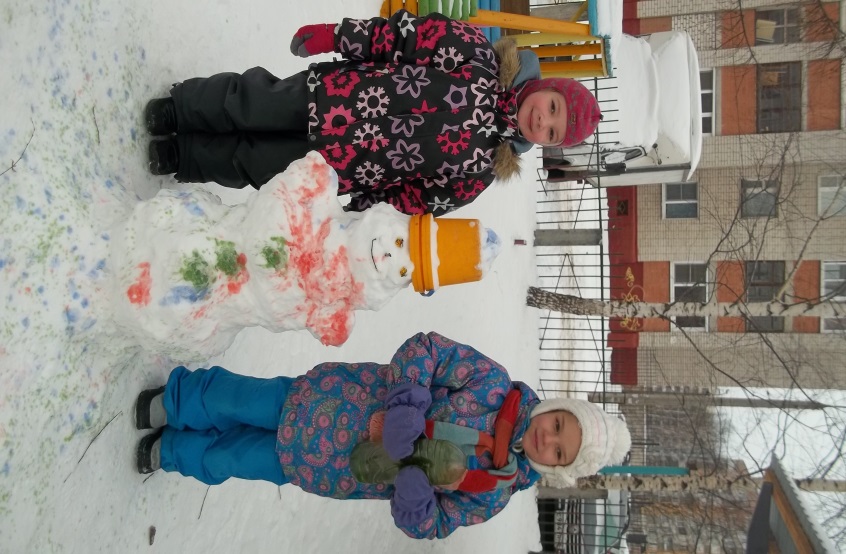 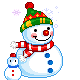 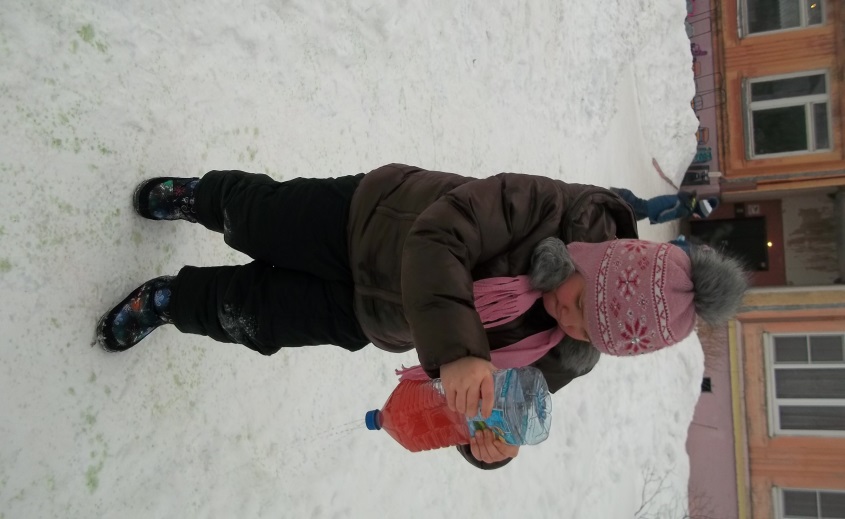 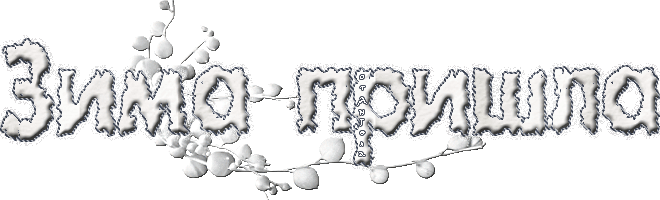 Проектная деятельность
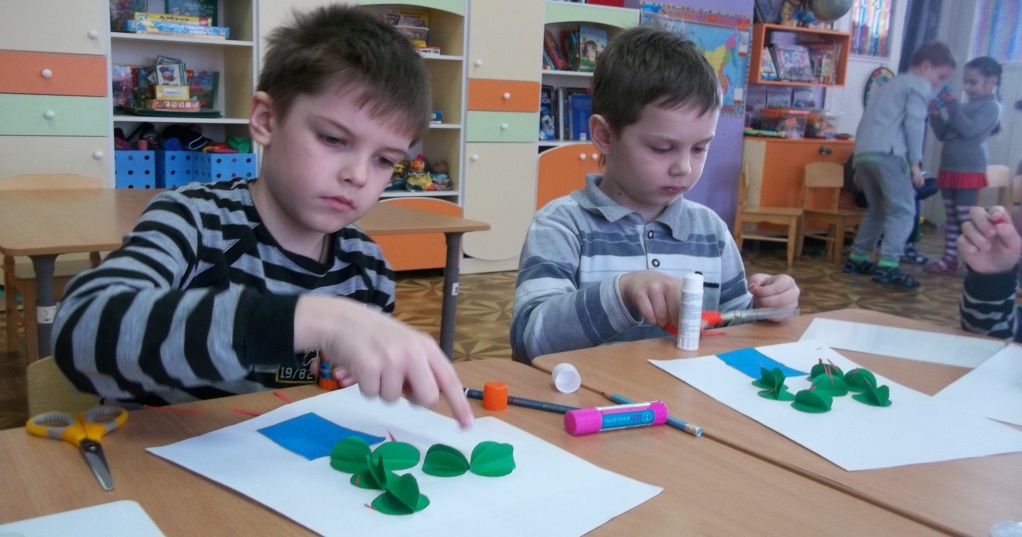 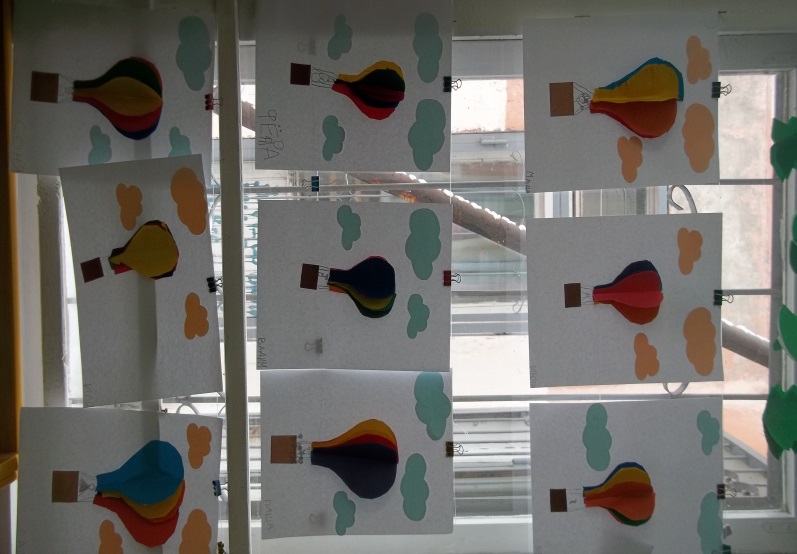 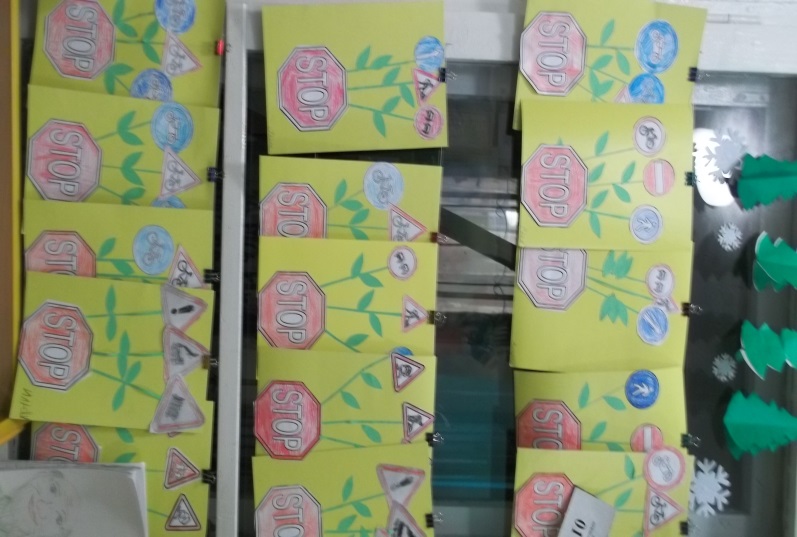 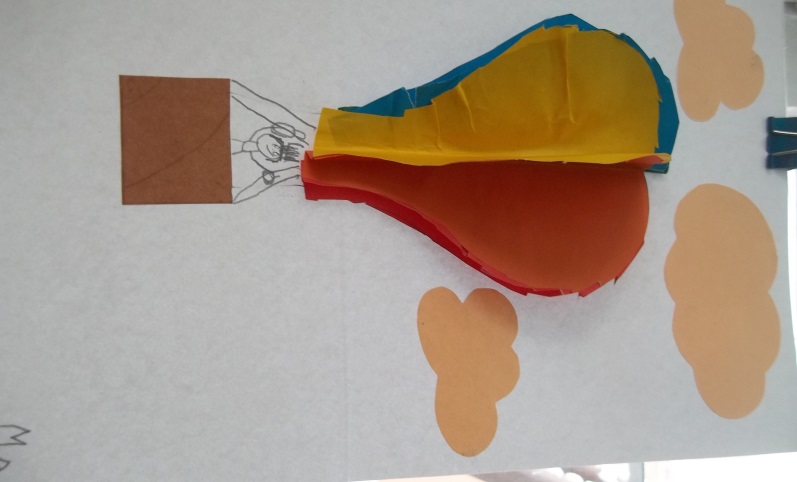 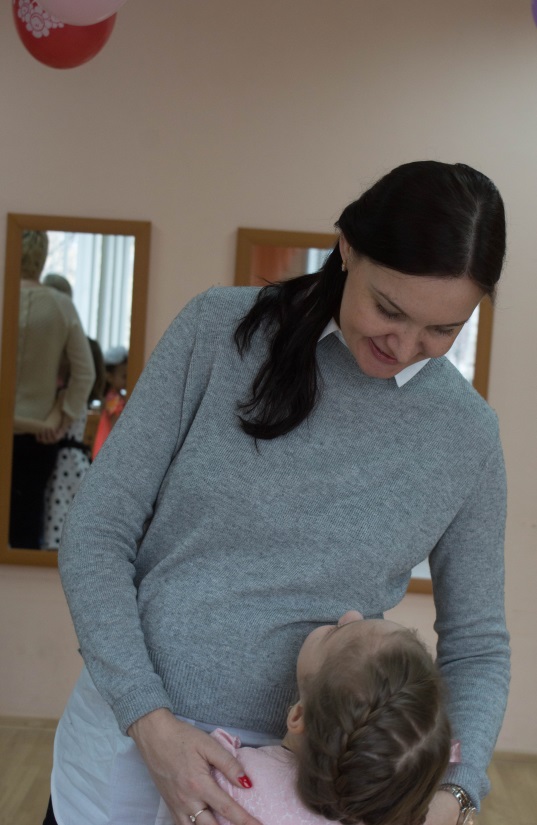 Мамин день
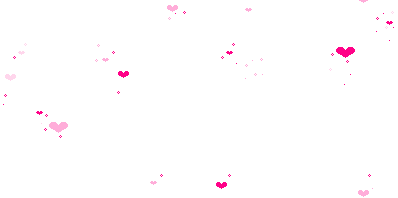 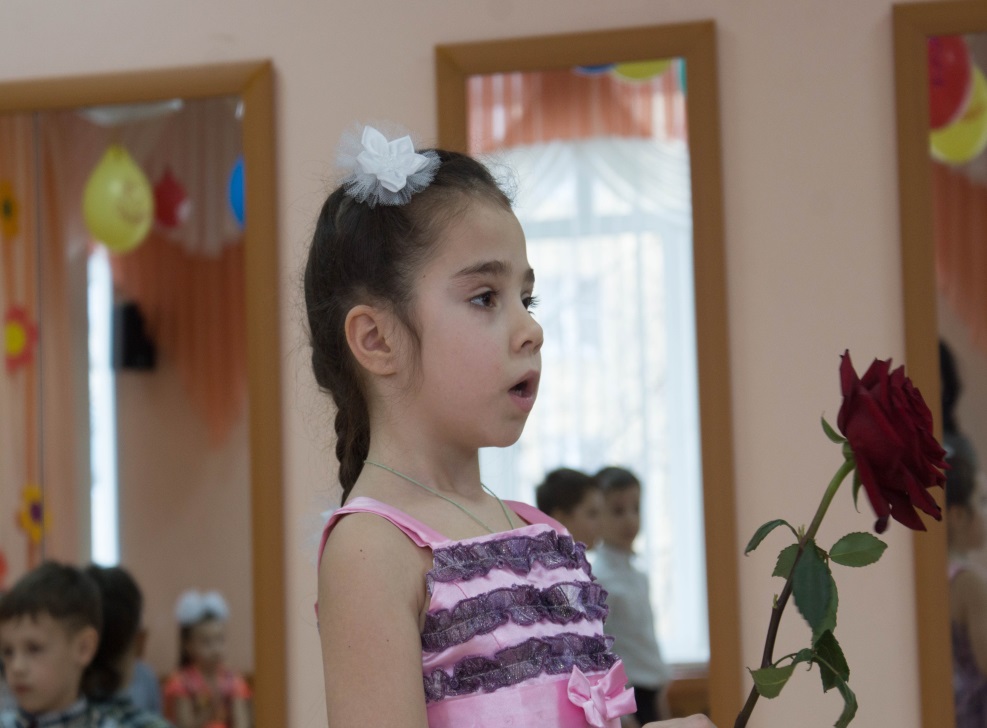 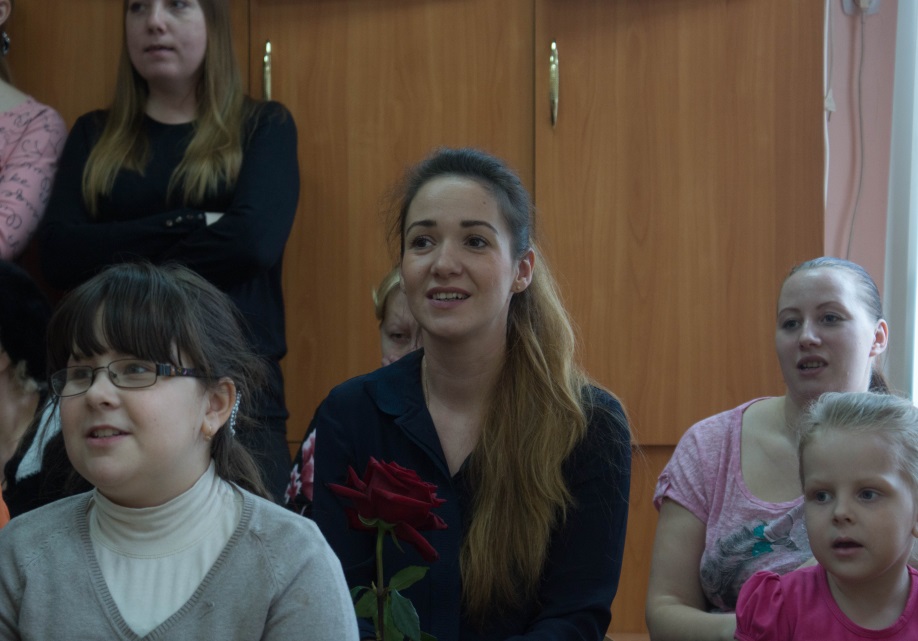 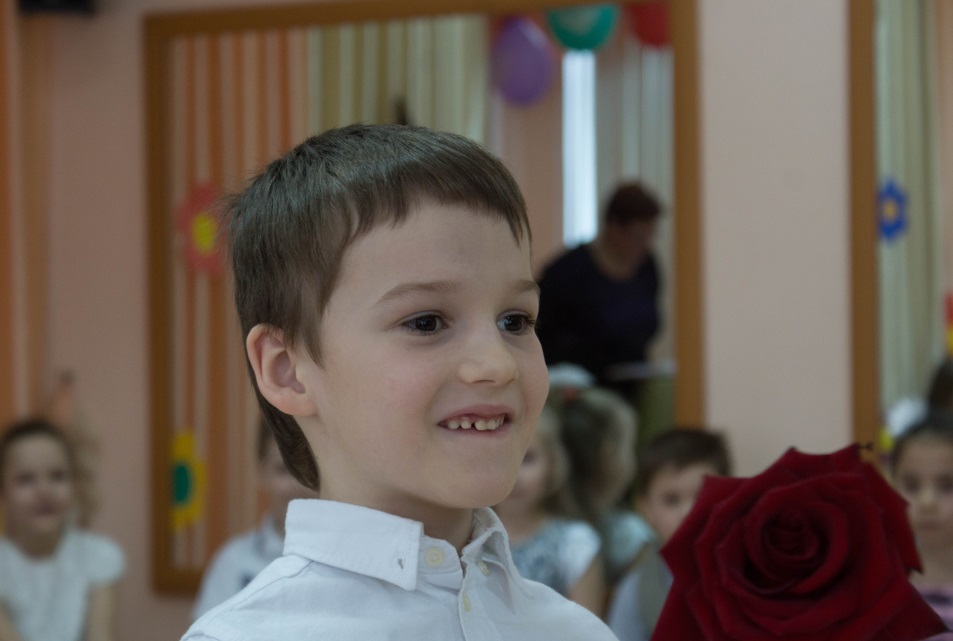 Проектная деятельность
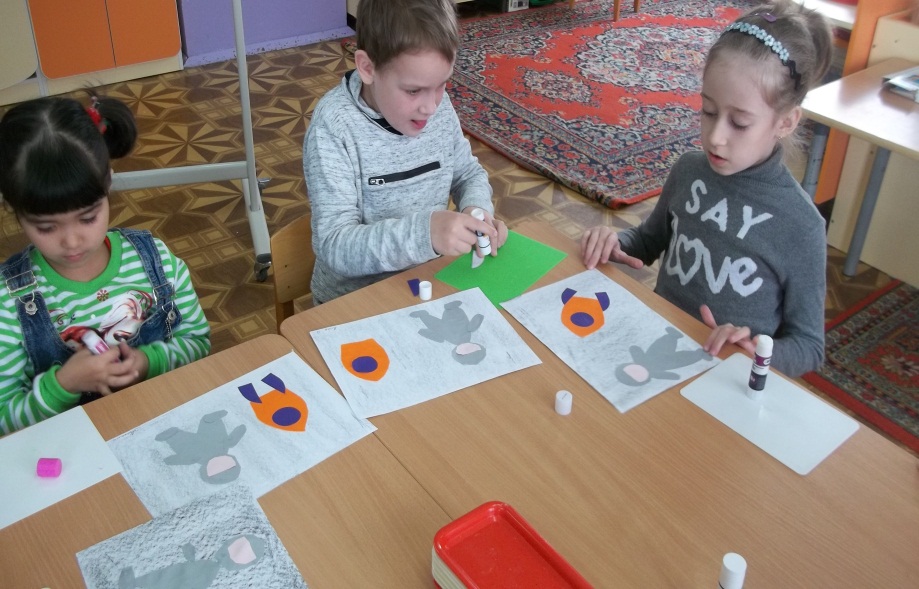 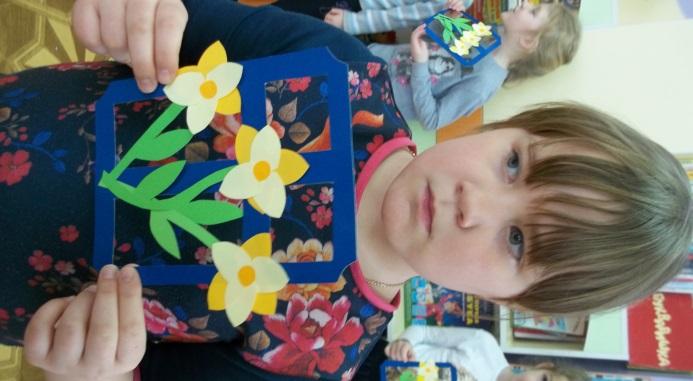 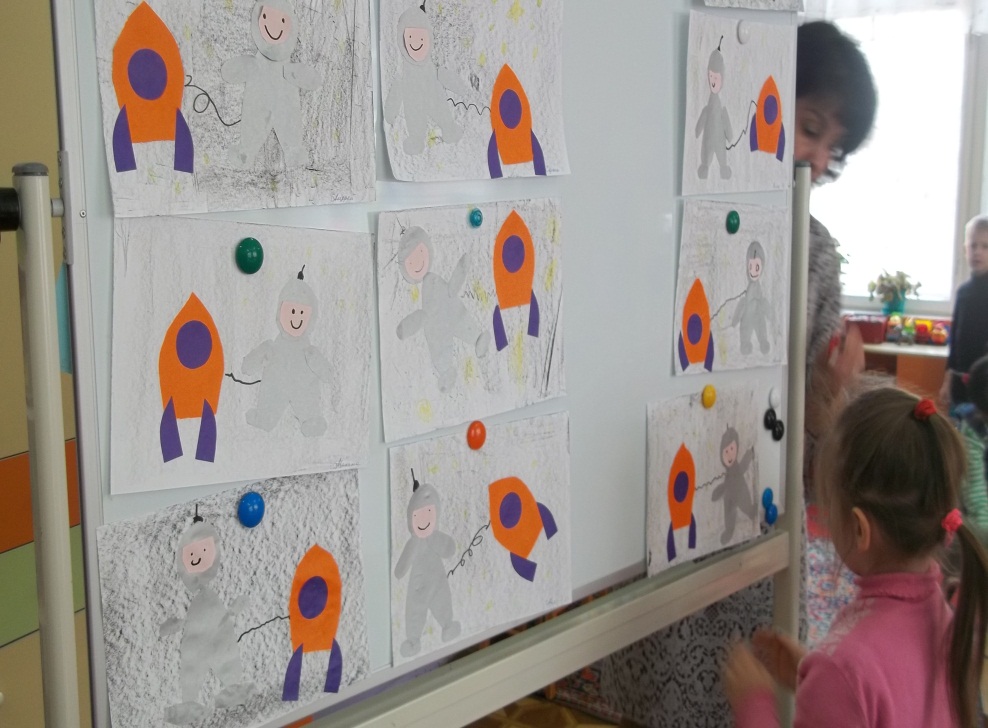 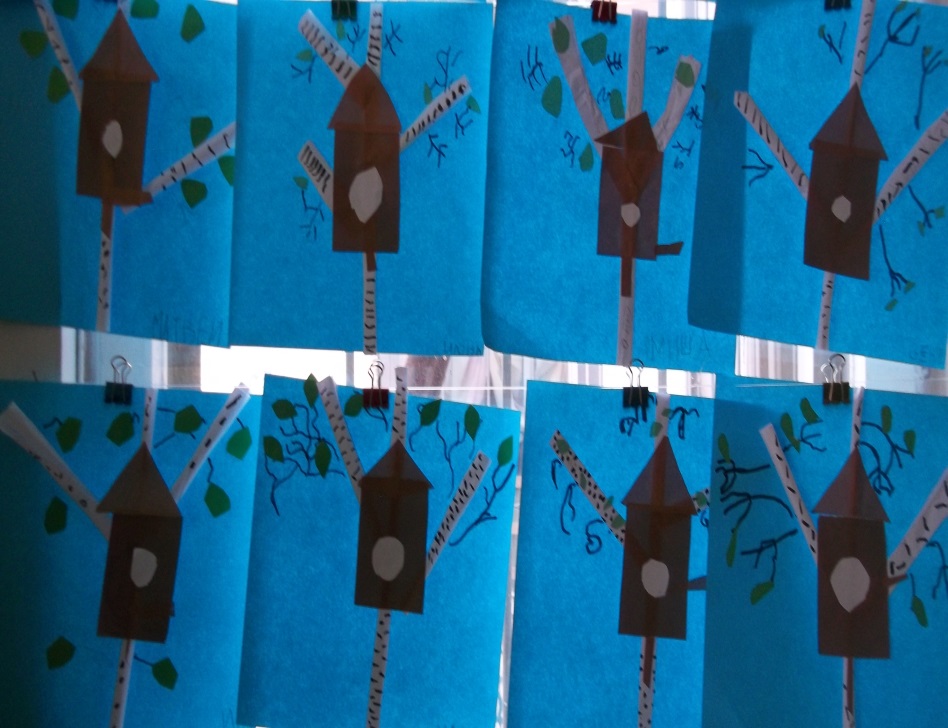 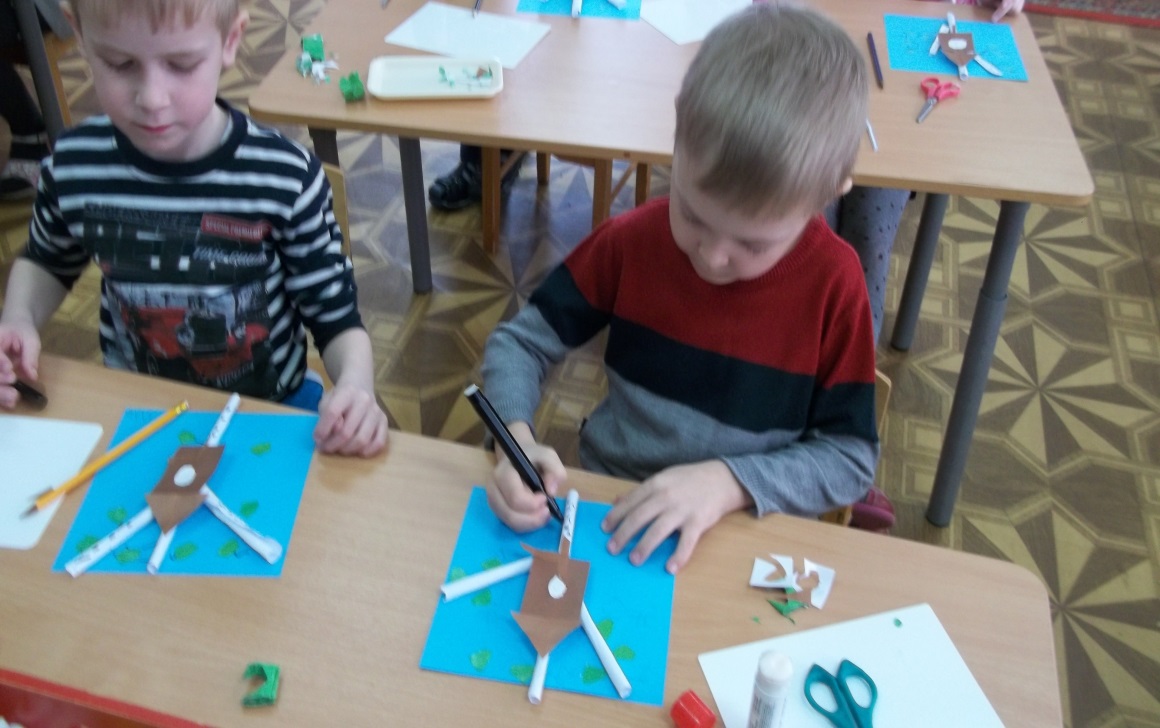 Умные каникулы
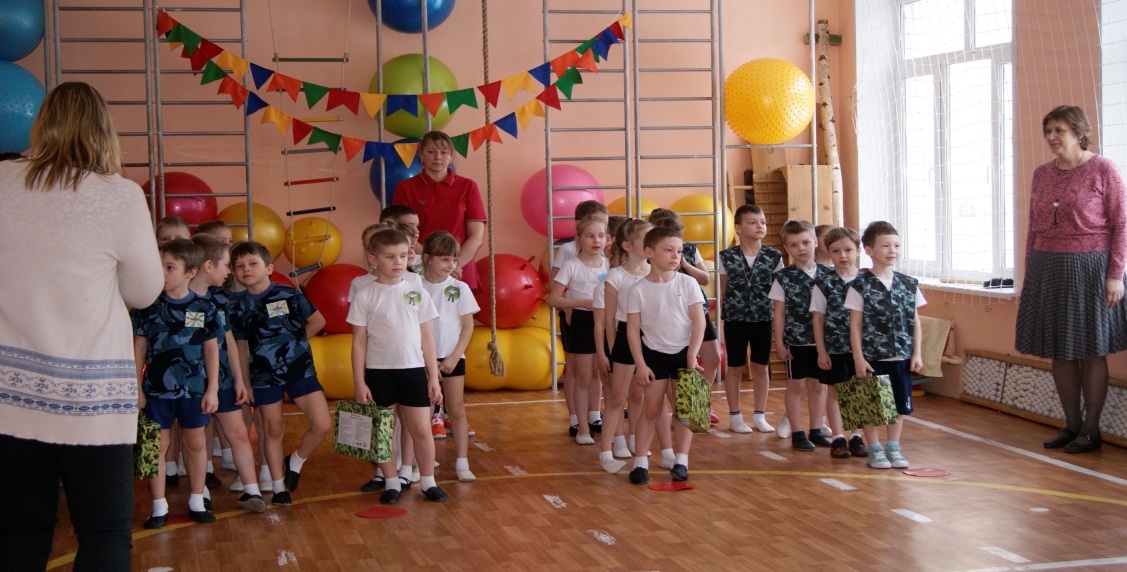 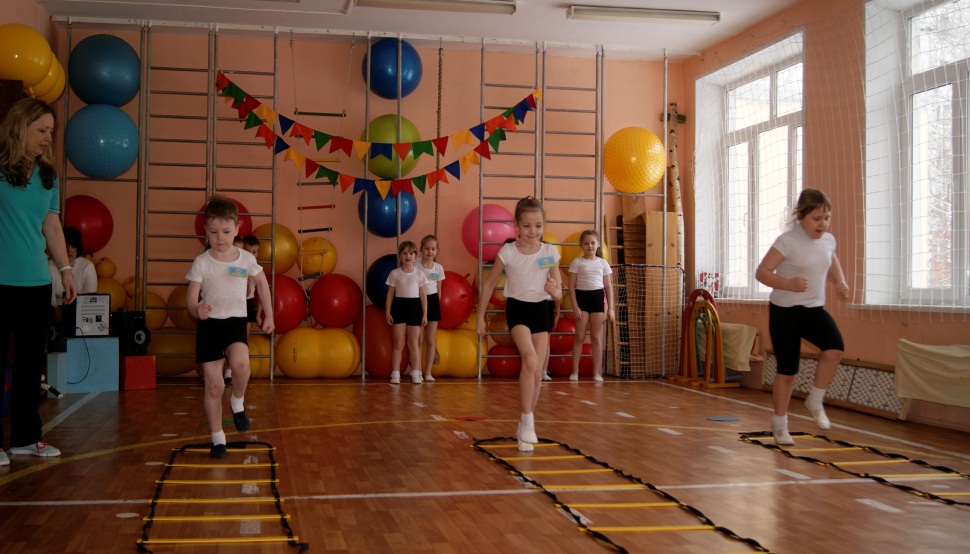 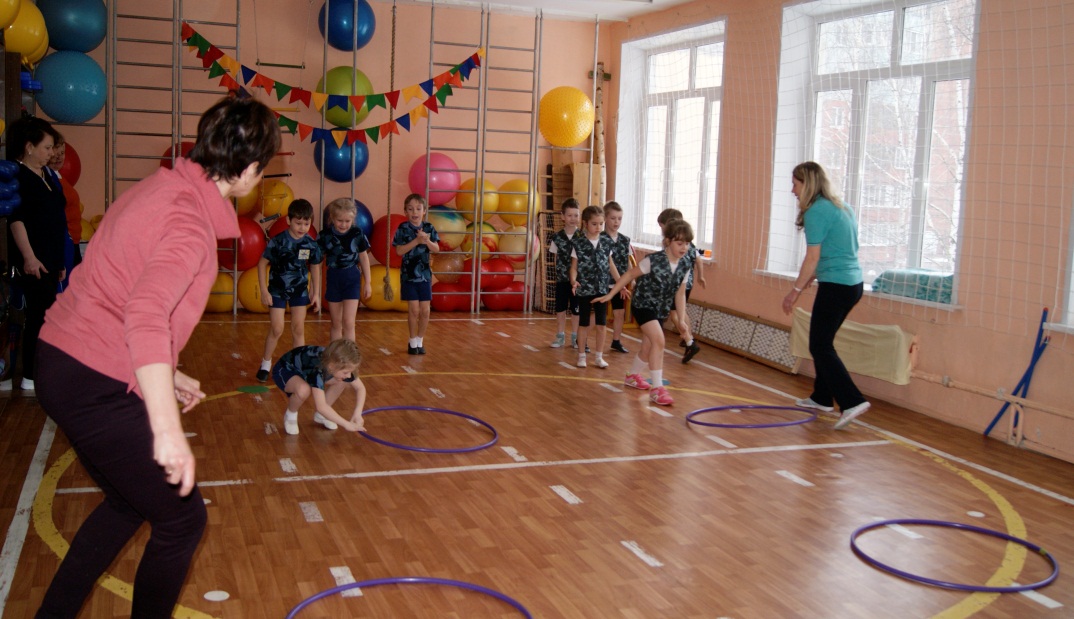 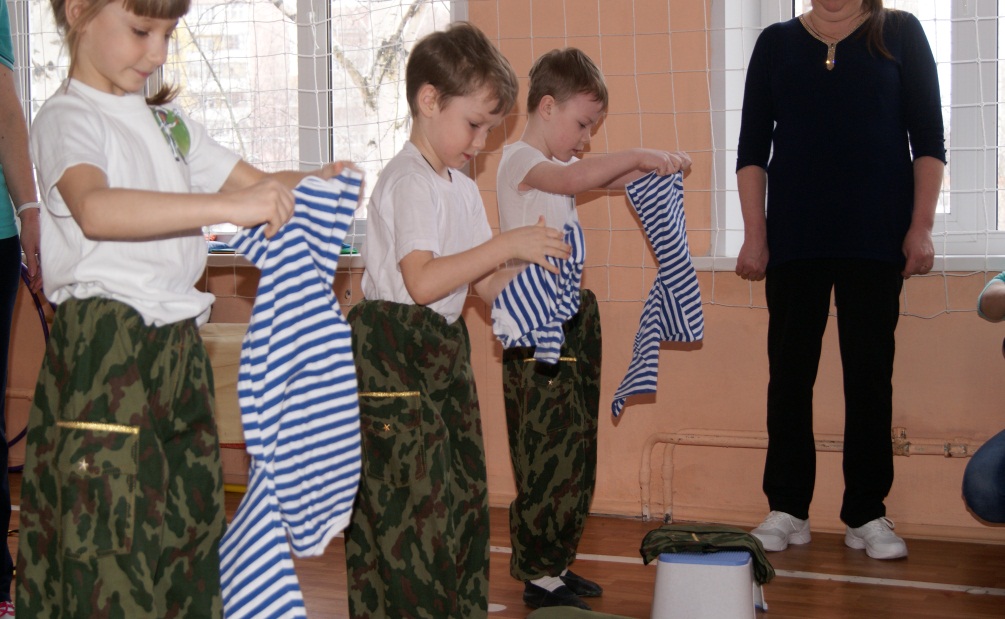 Дошкольная футбольная лига
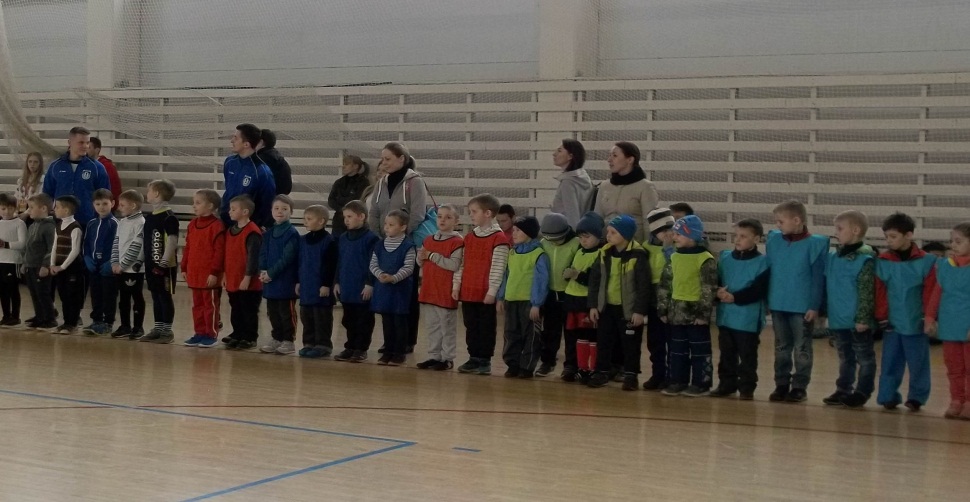 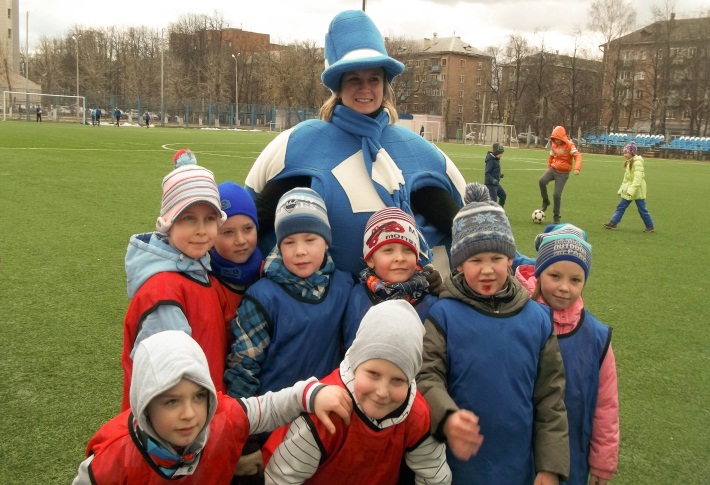 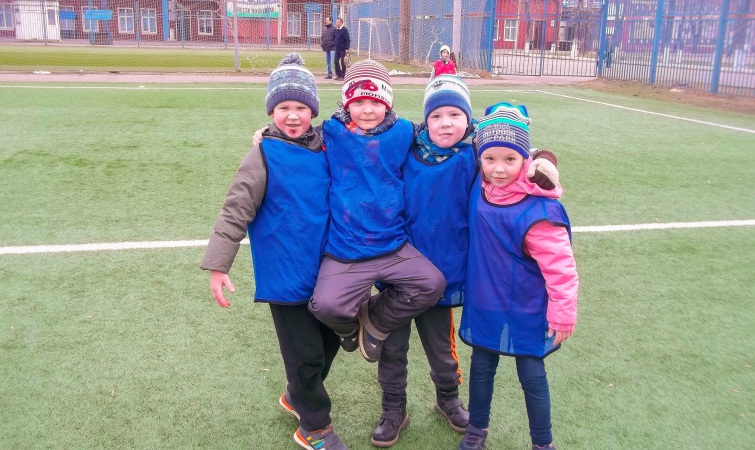 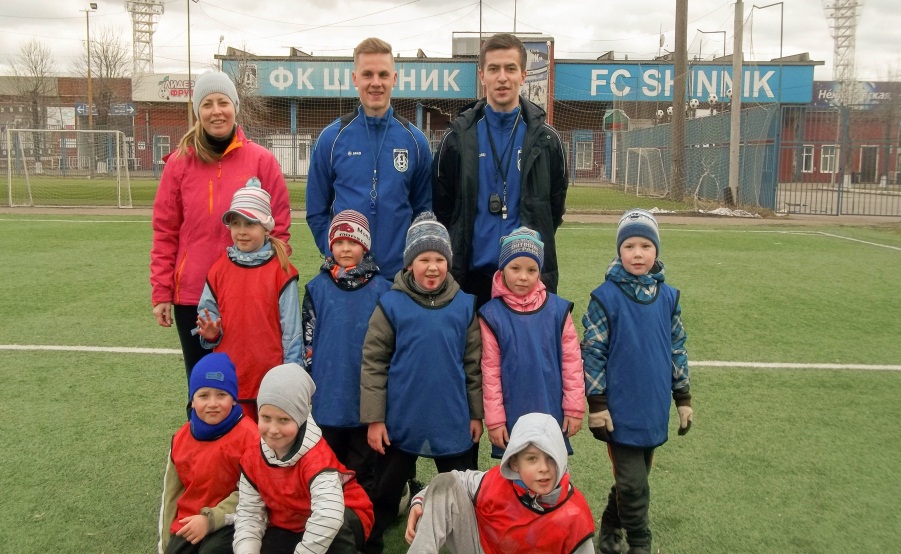 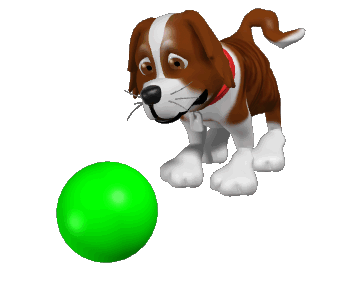 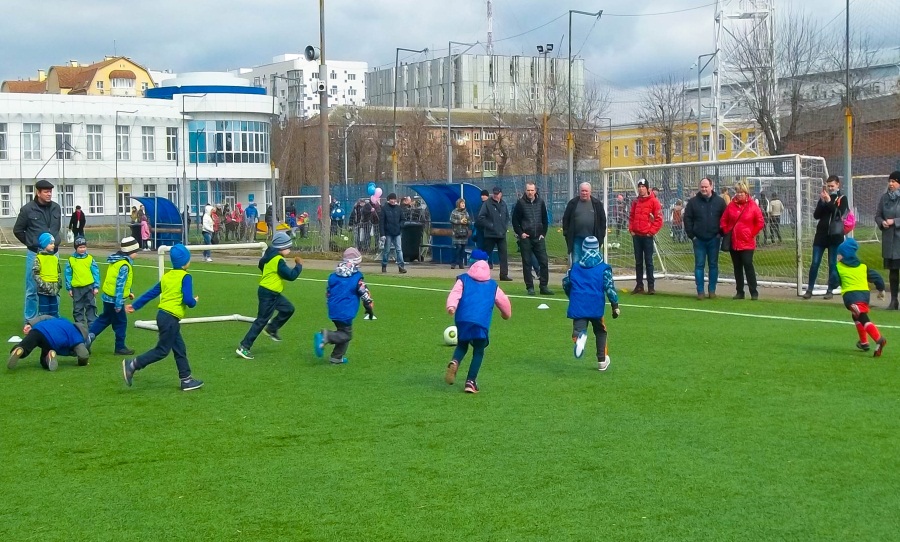 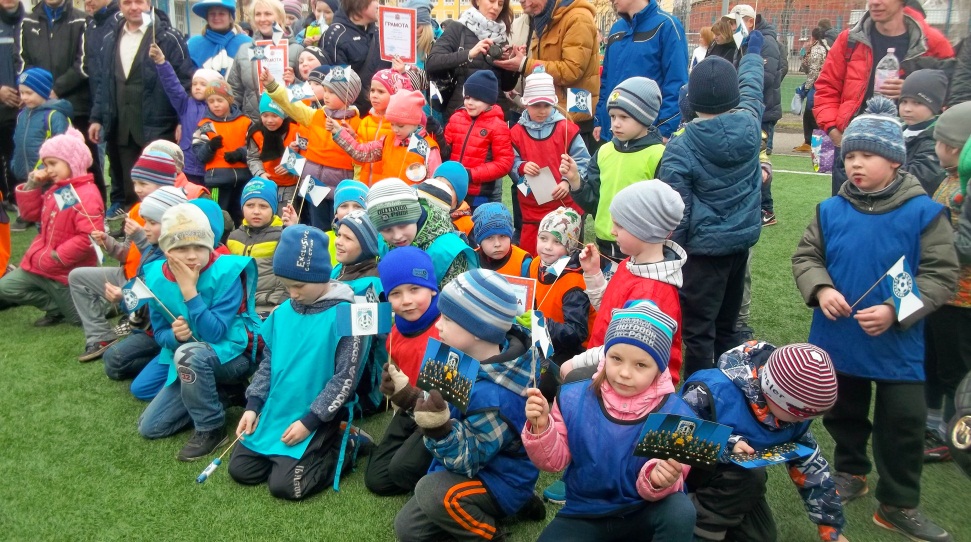 Проектная деятельность
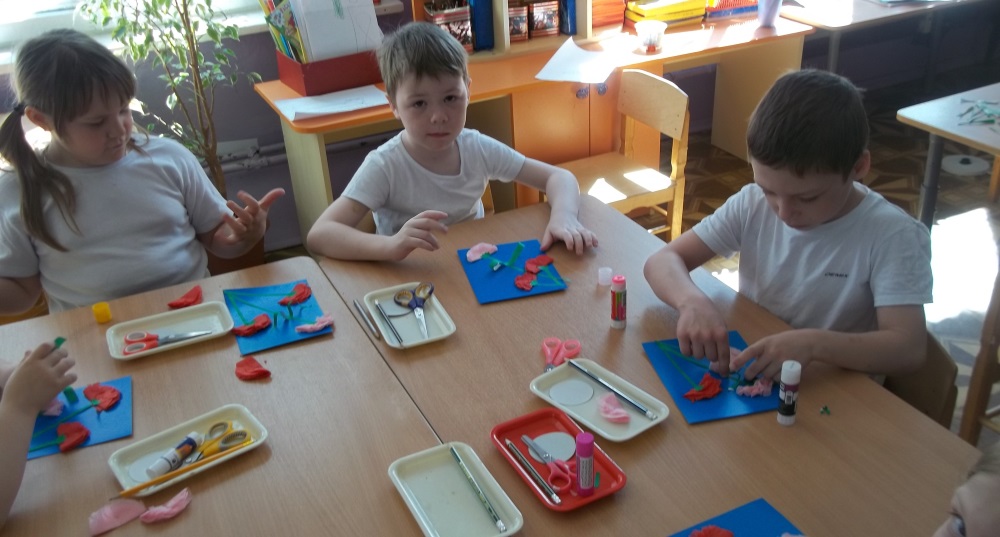 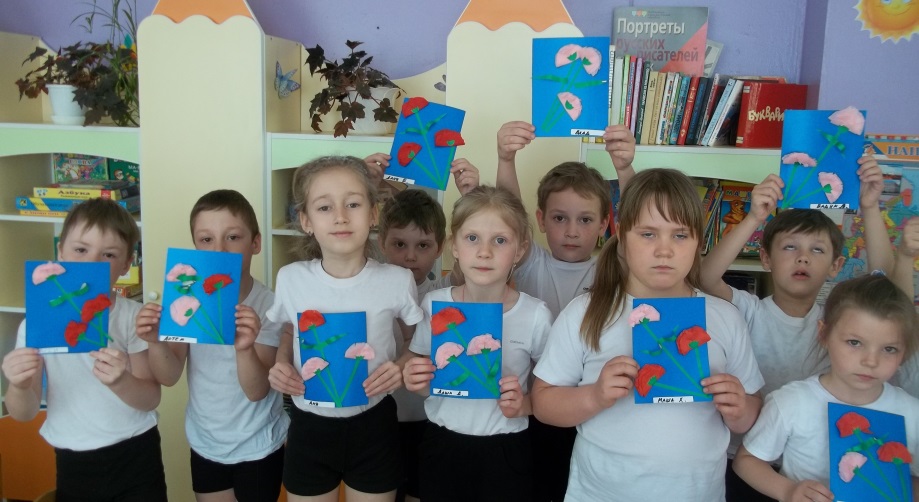 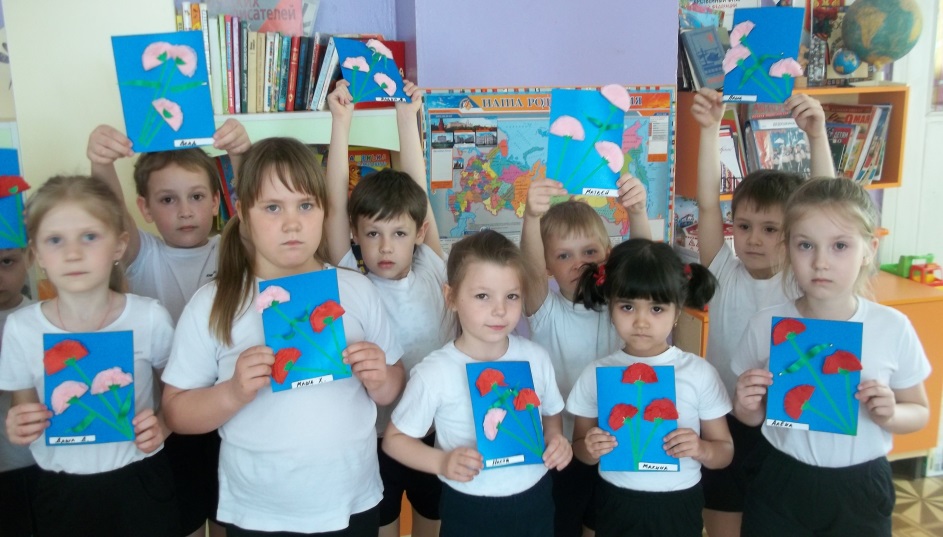 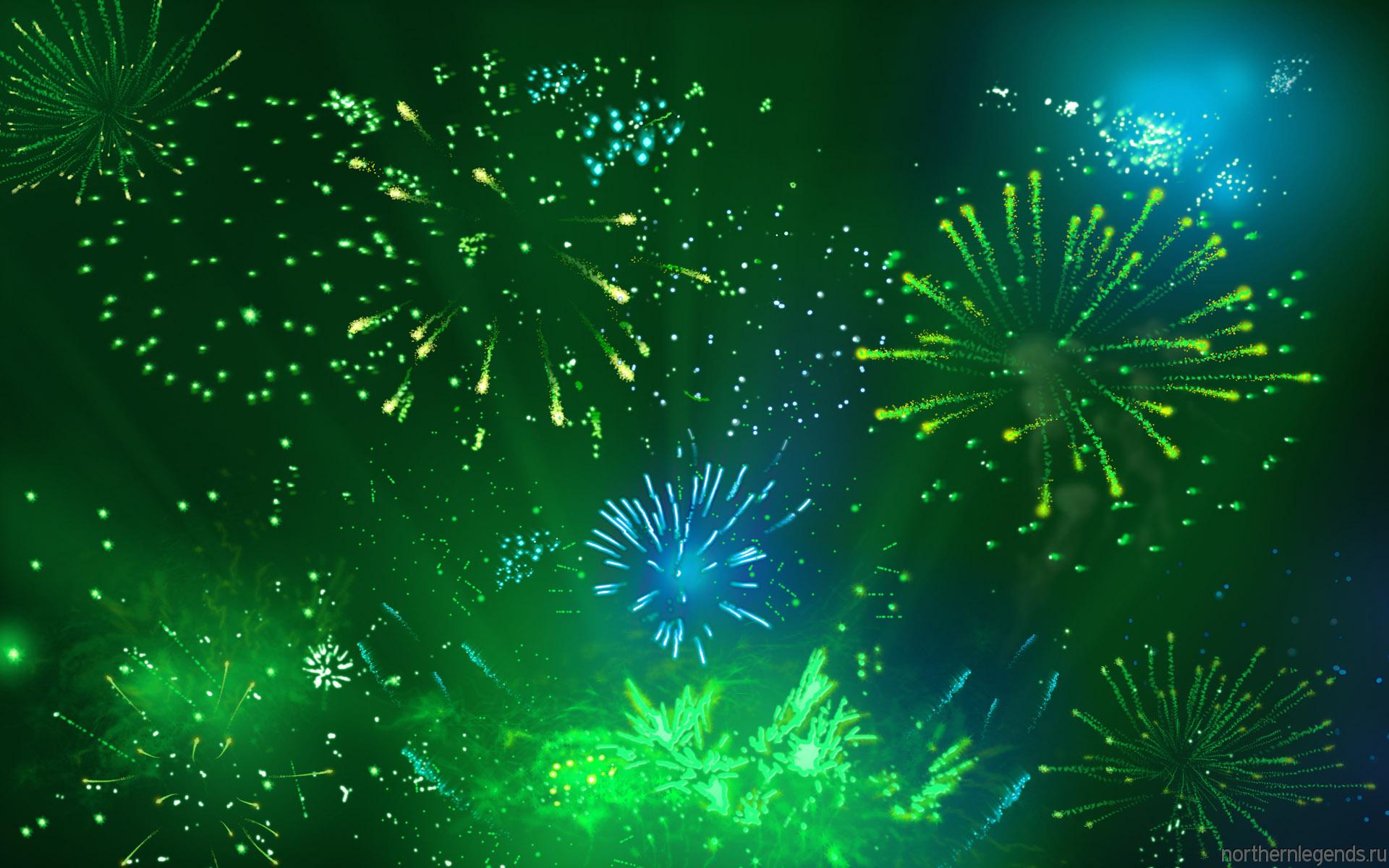 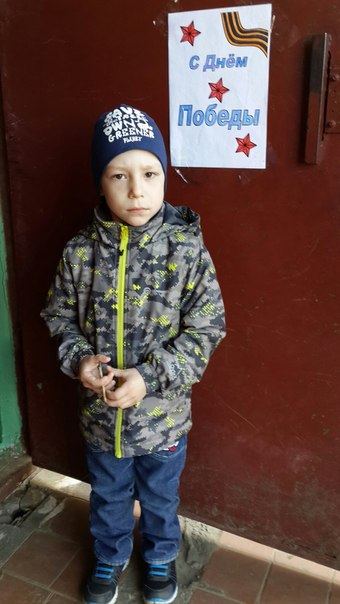 9 мая
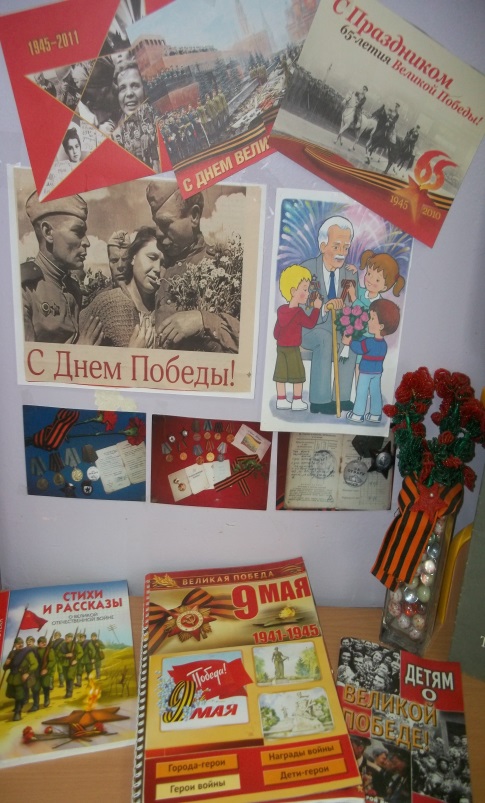 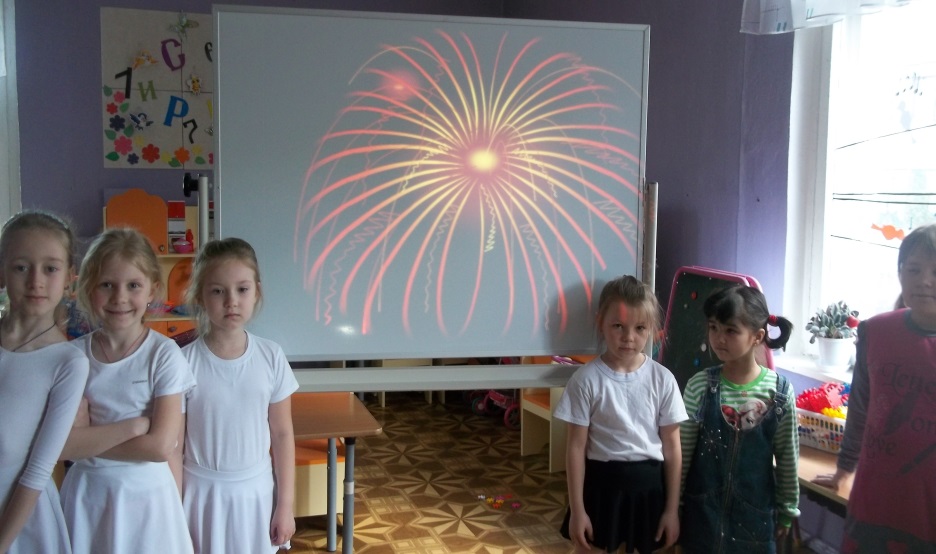 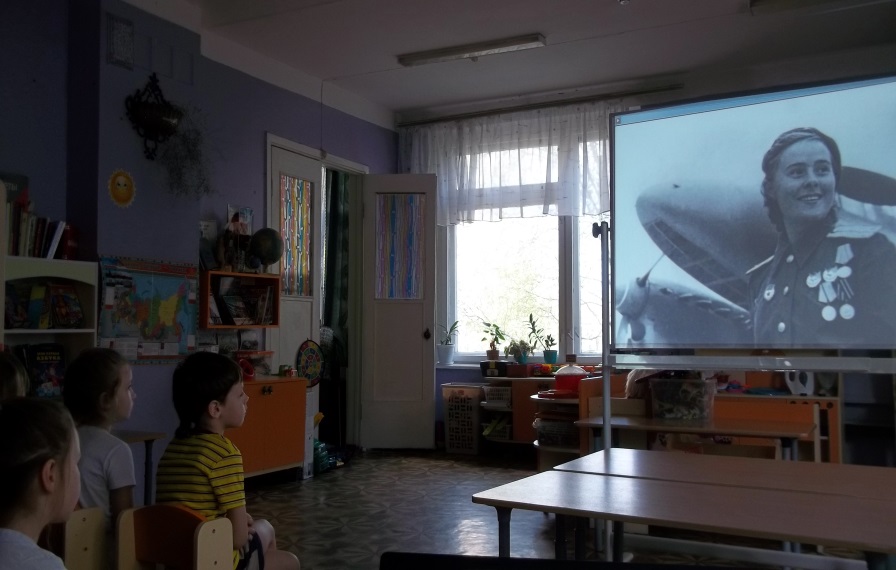 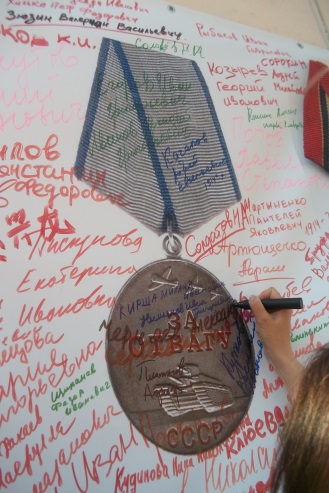